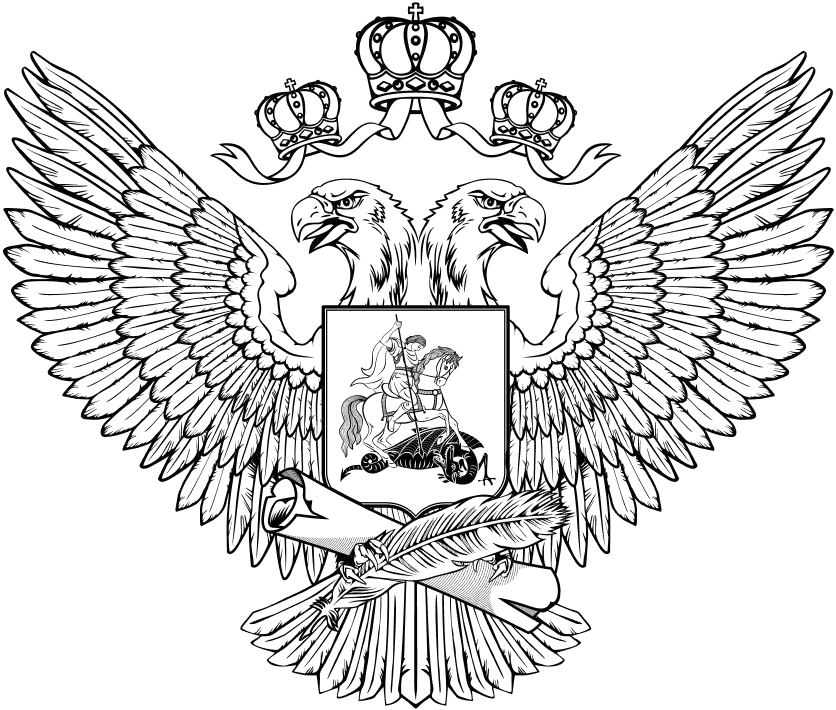 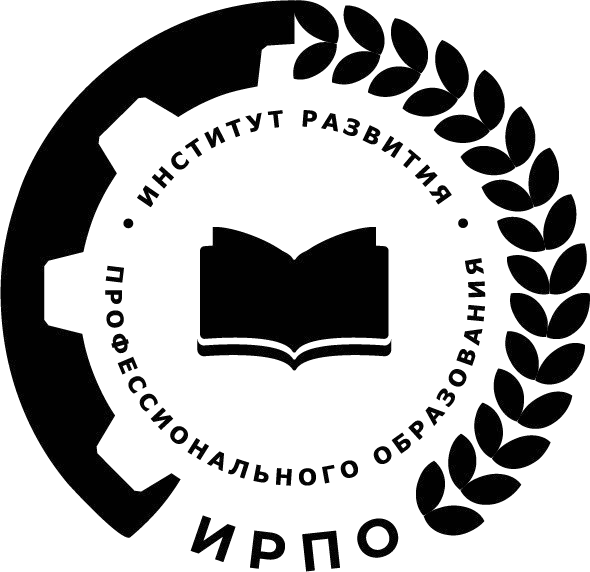 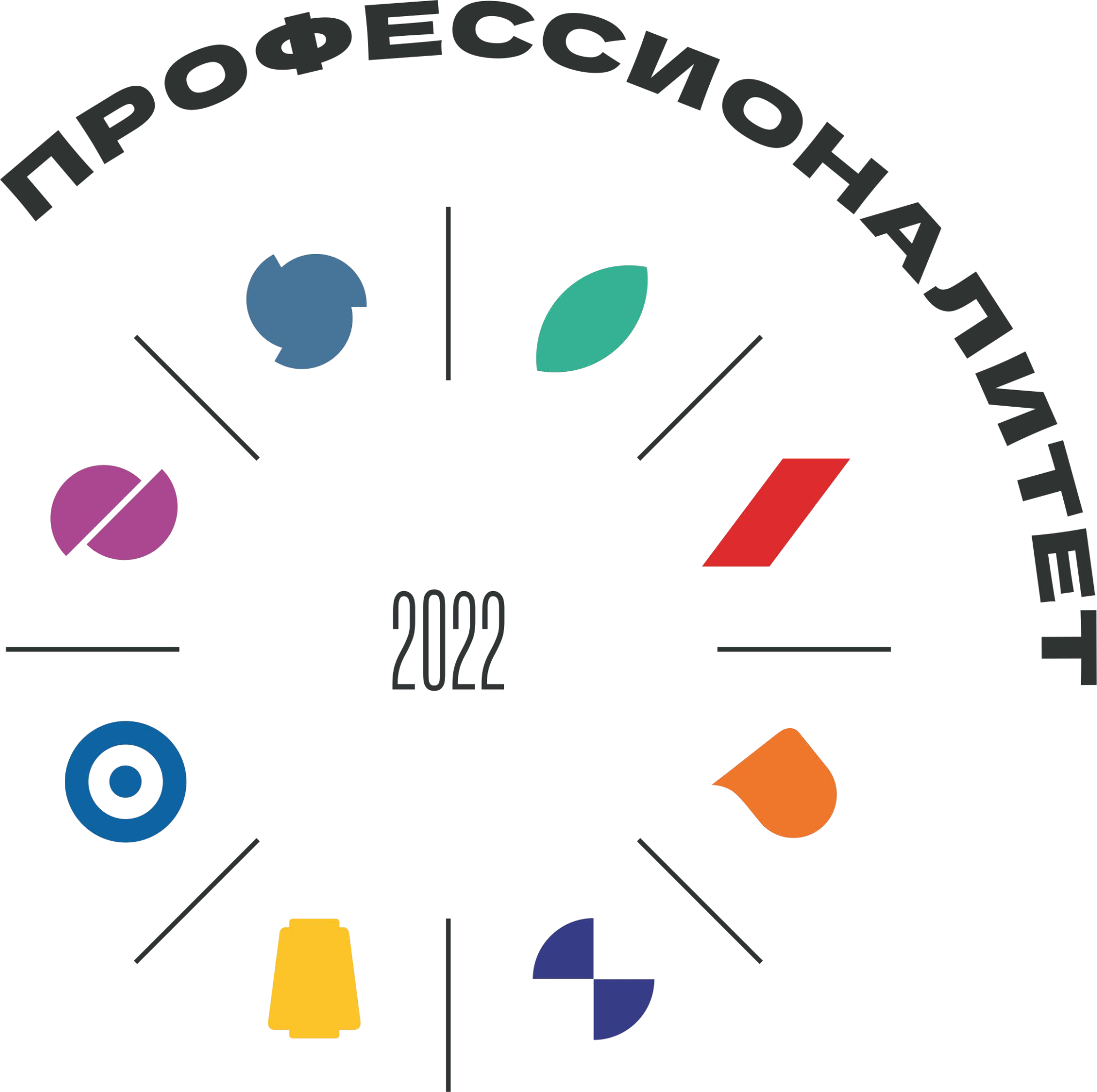 Всероссийский  классный час
«Профессионалитет:  ты в хорошей  компании!»
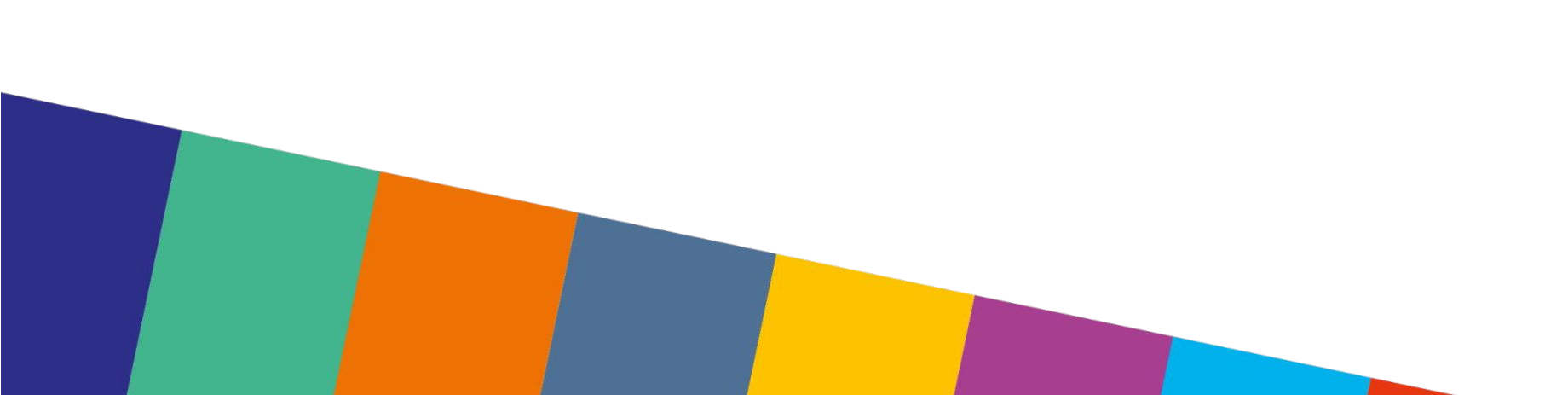 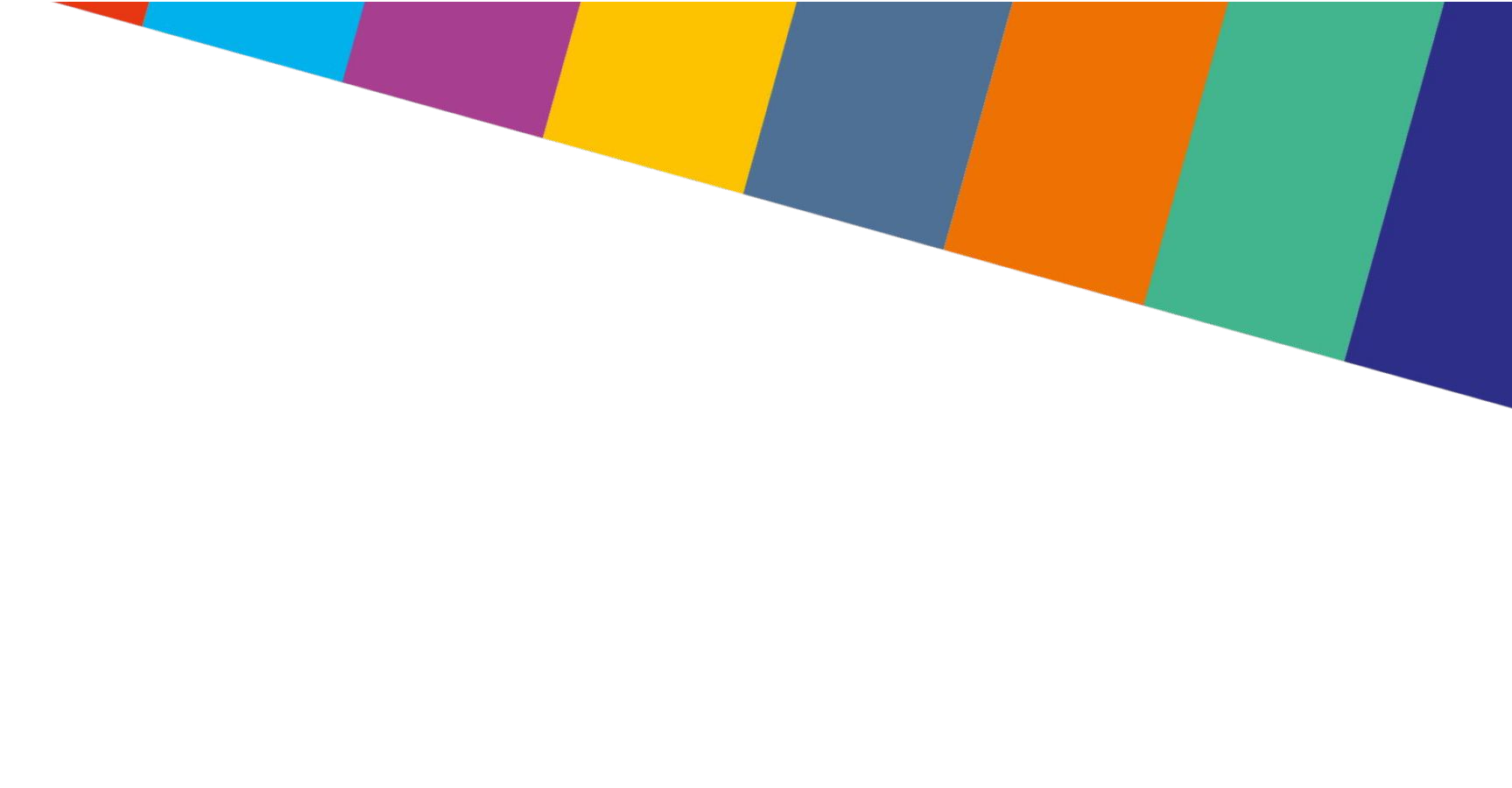 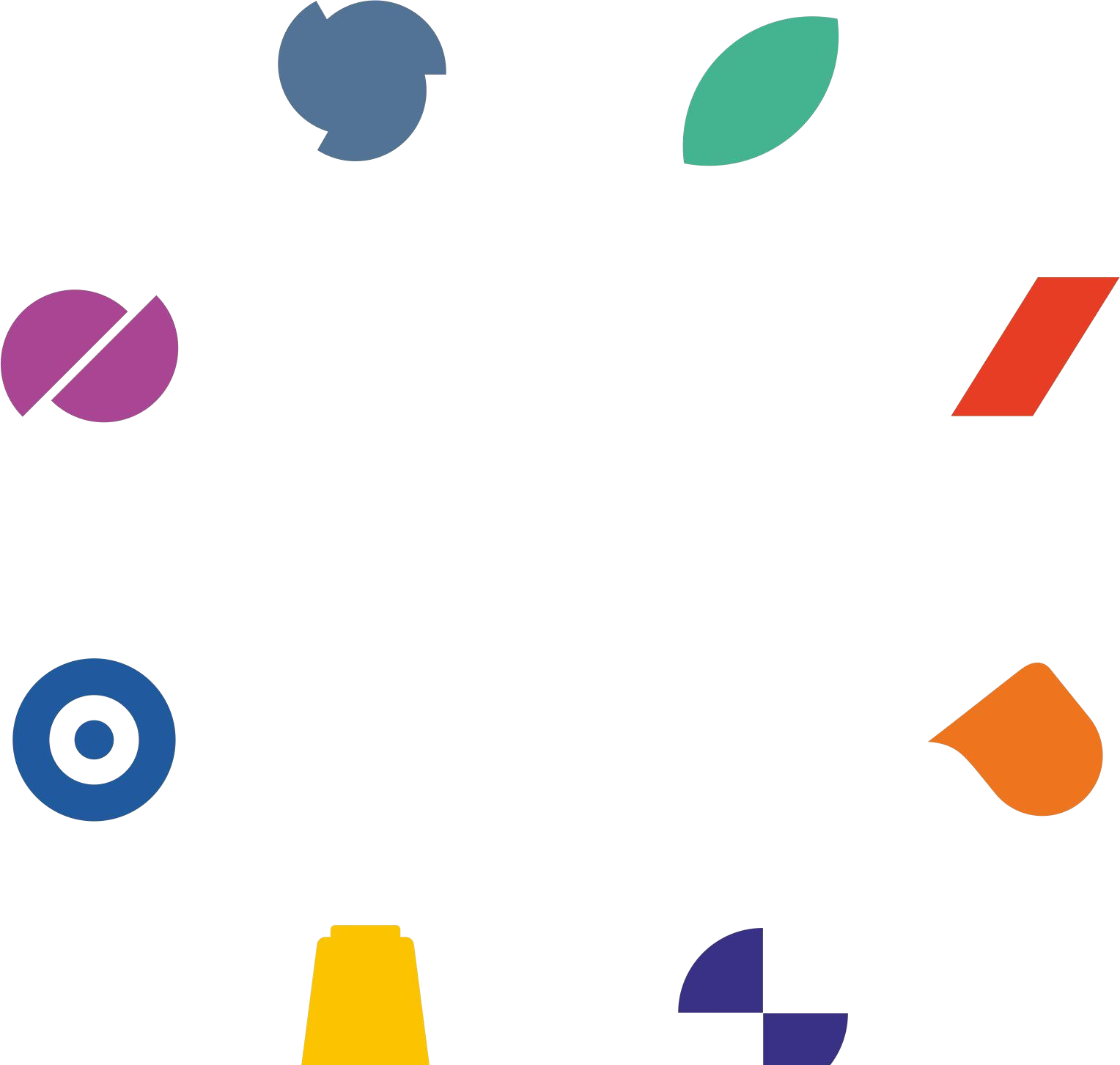 Хочешь оказаться в
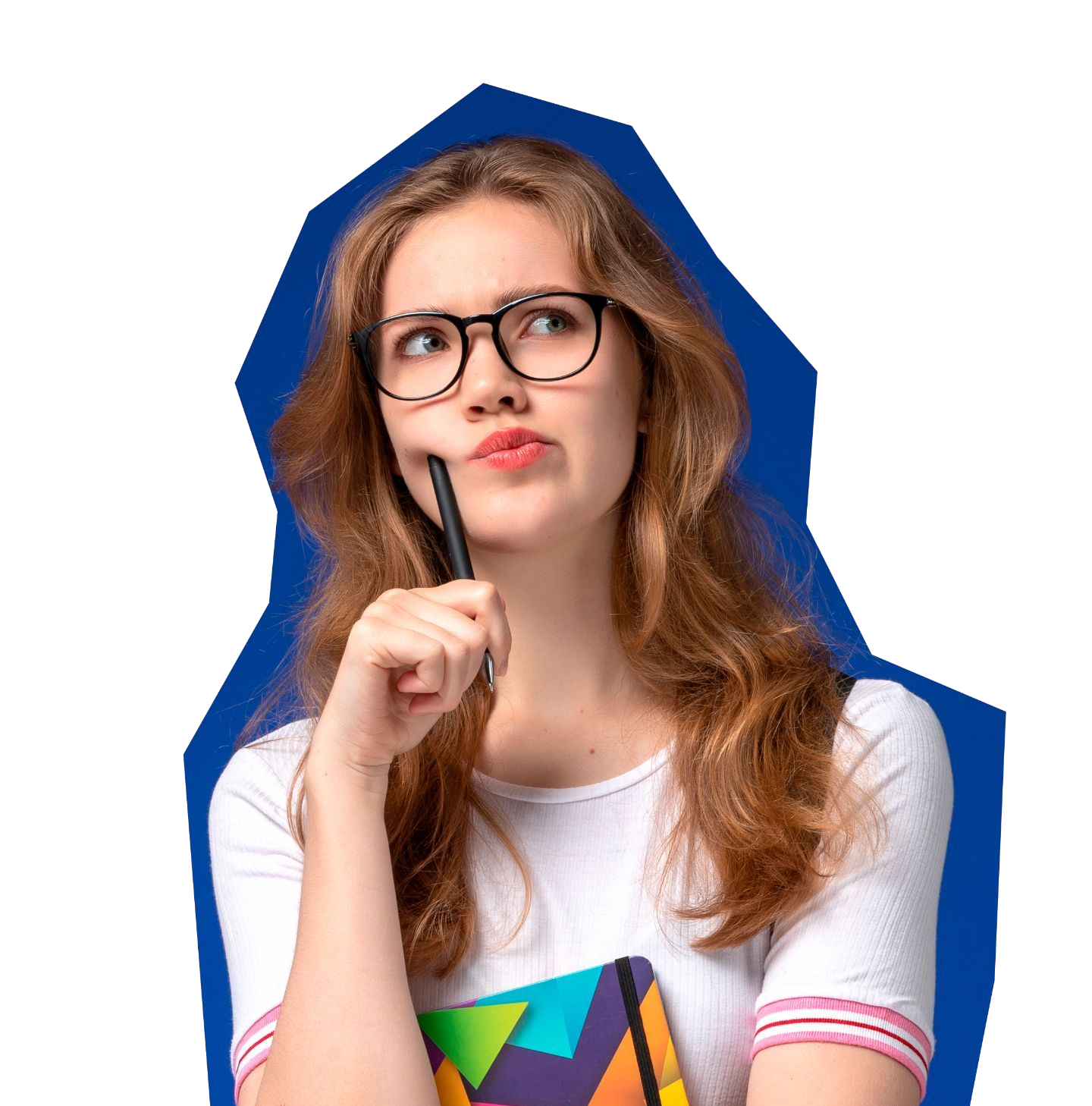 хорошей компании?
Слышал о
«Профессионалитете»?
Иди к нам!
Мы хорошему
научим!
3
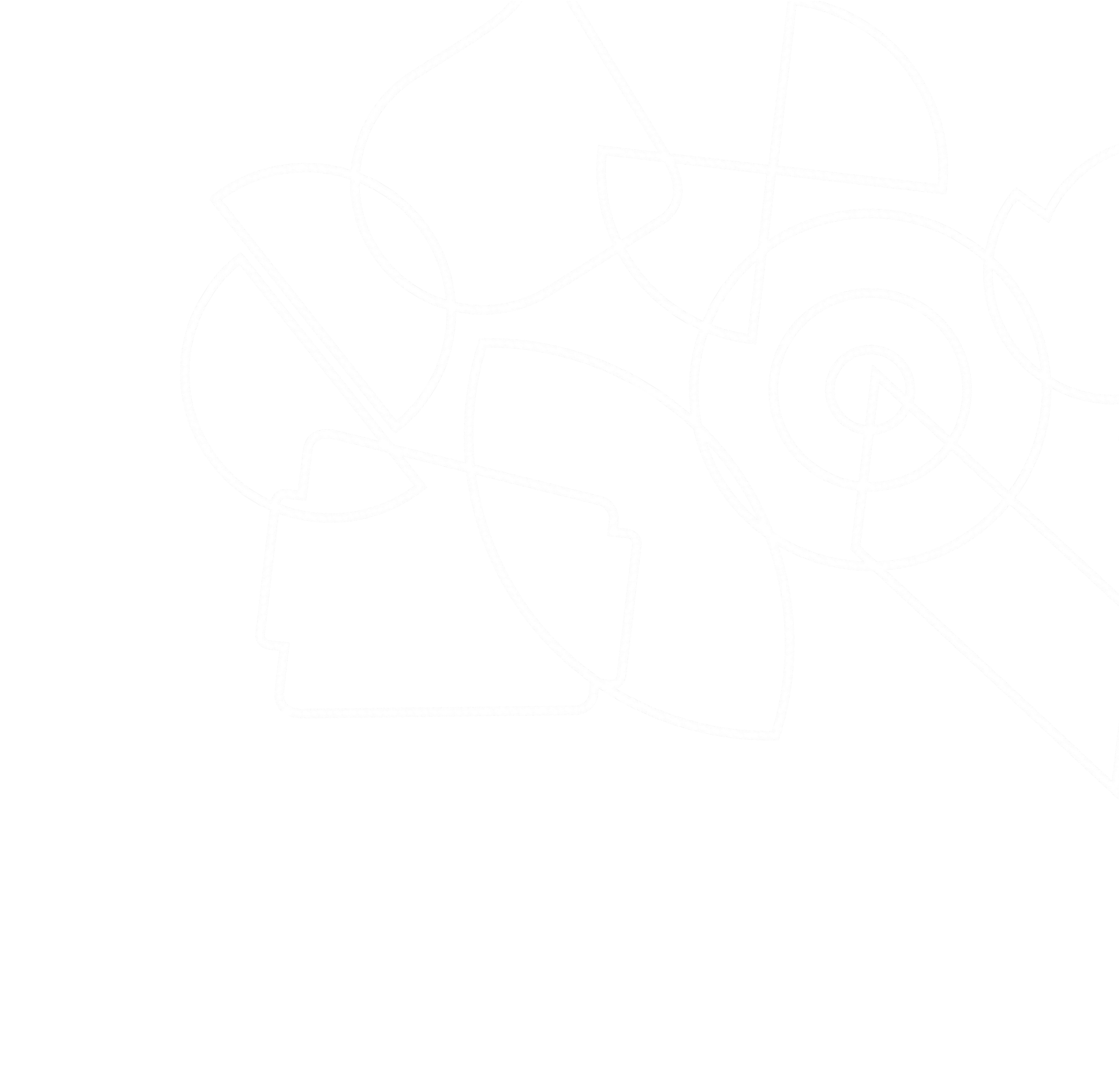 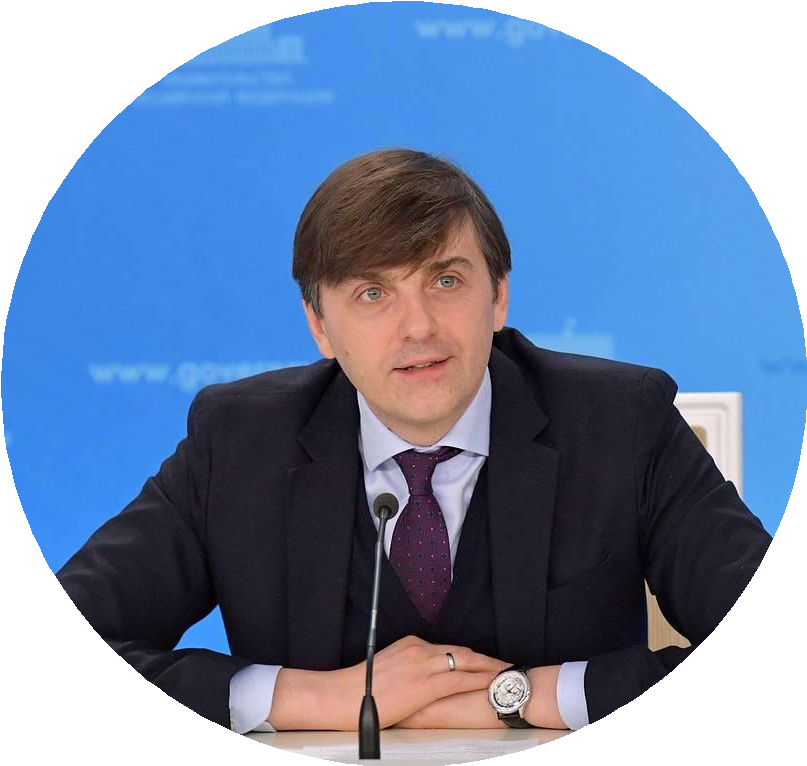 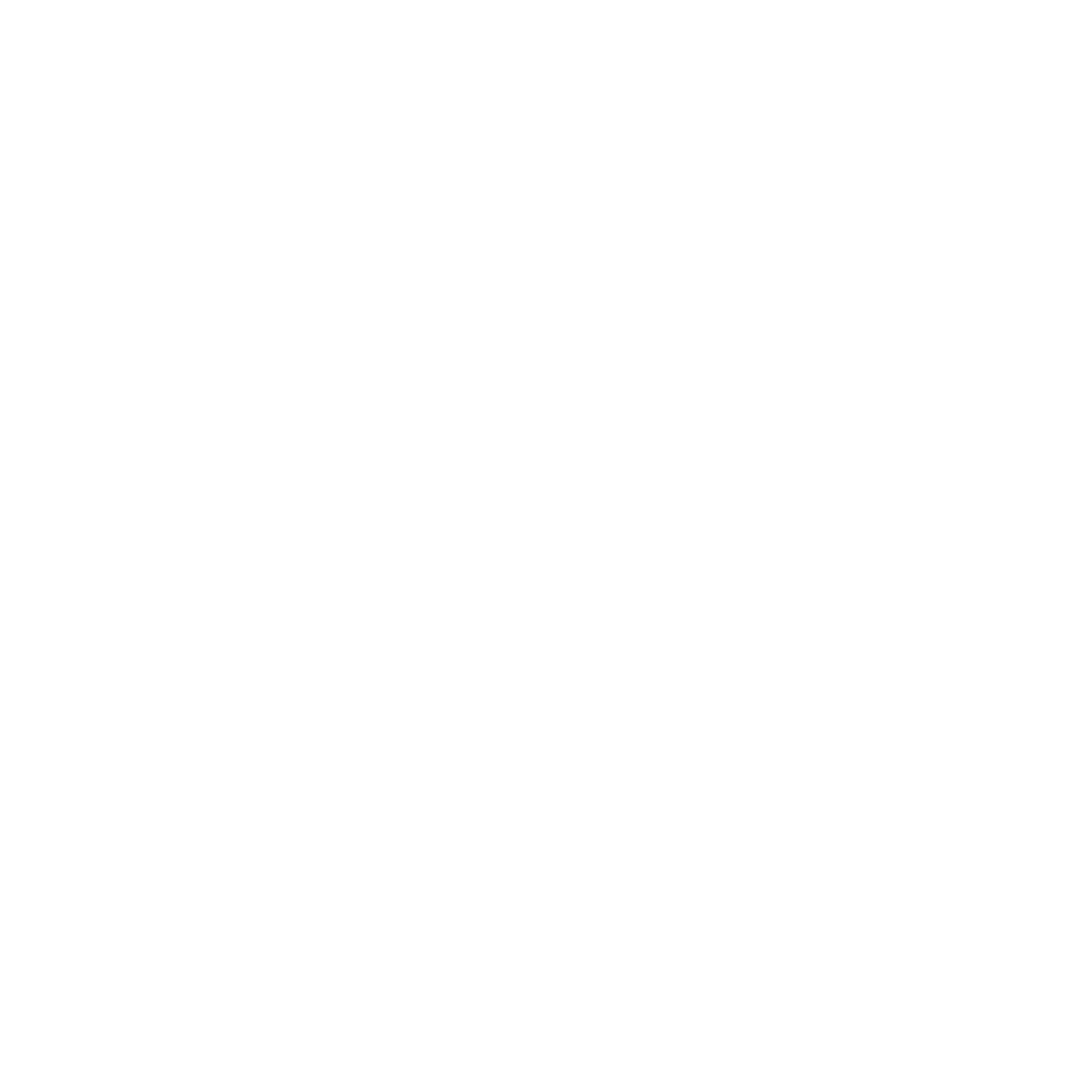 «Благодаря проекту
«Профессионалитет» выпускники  колледжей получат интересную,  гарантированную работу.
У регионов, у целых отраслей  экономики, появится новый стимул  для развития».
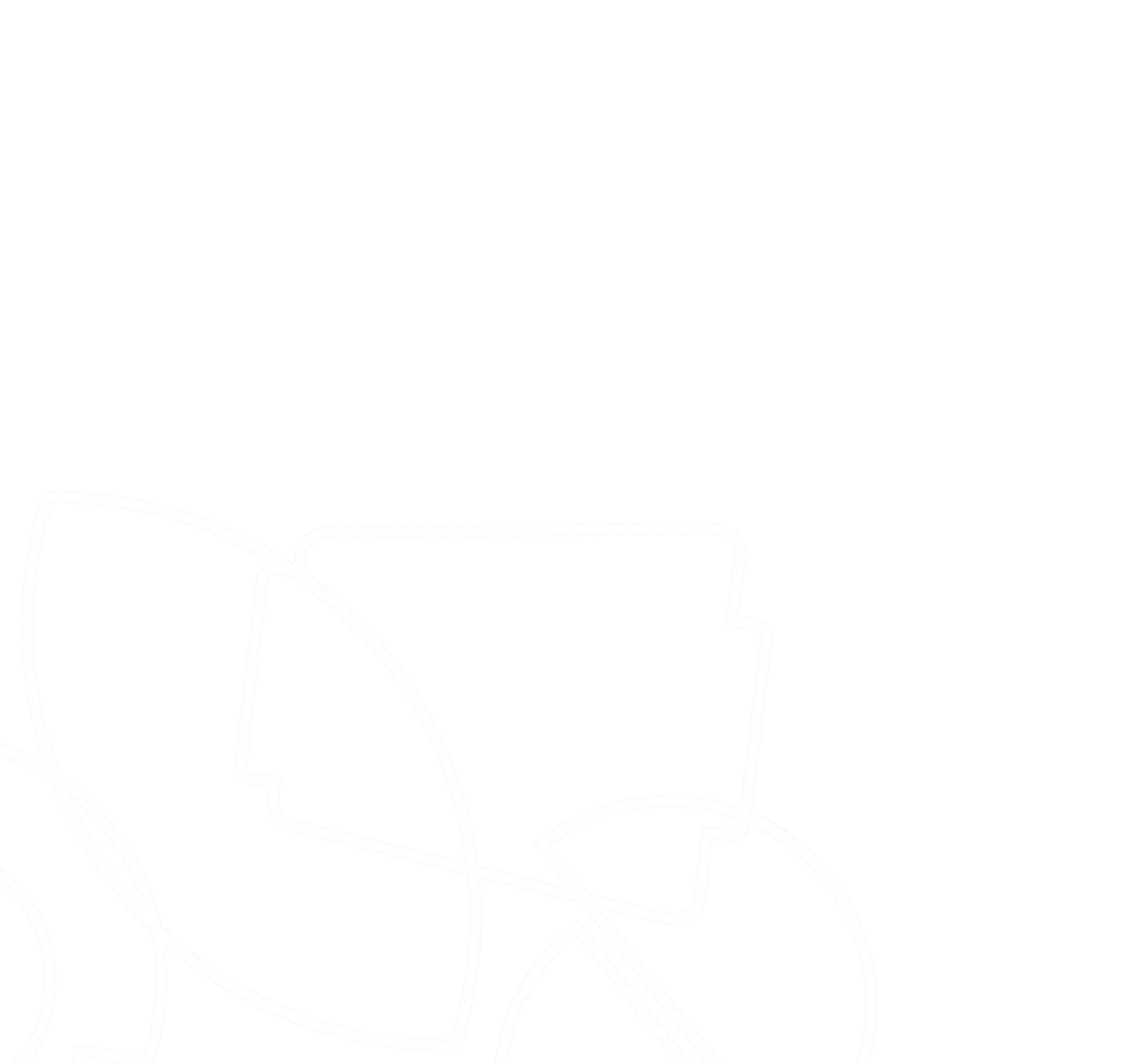 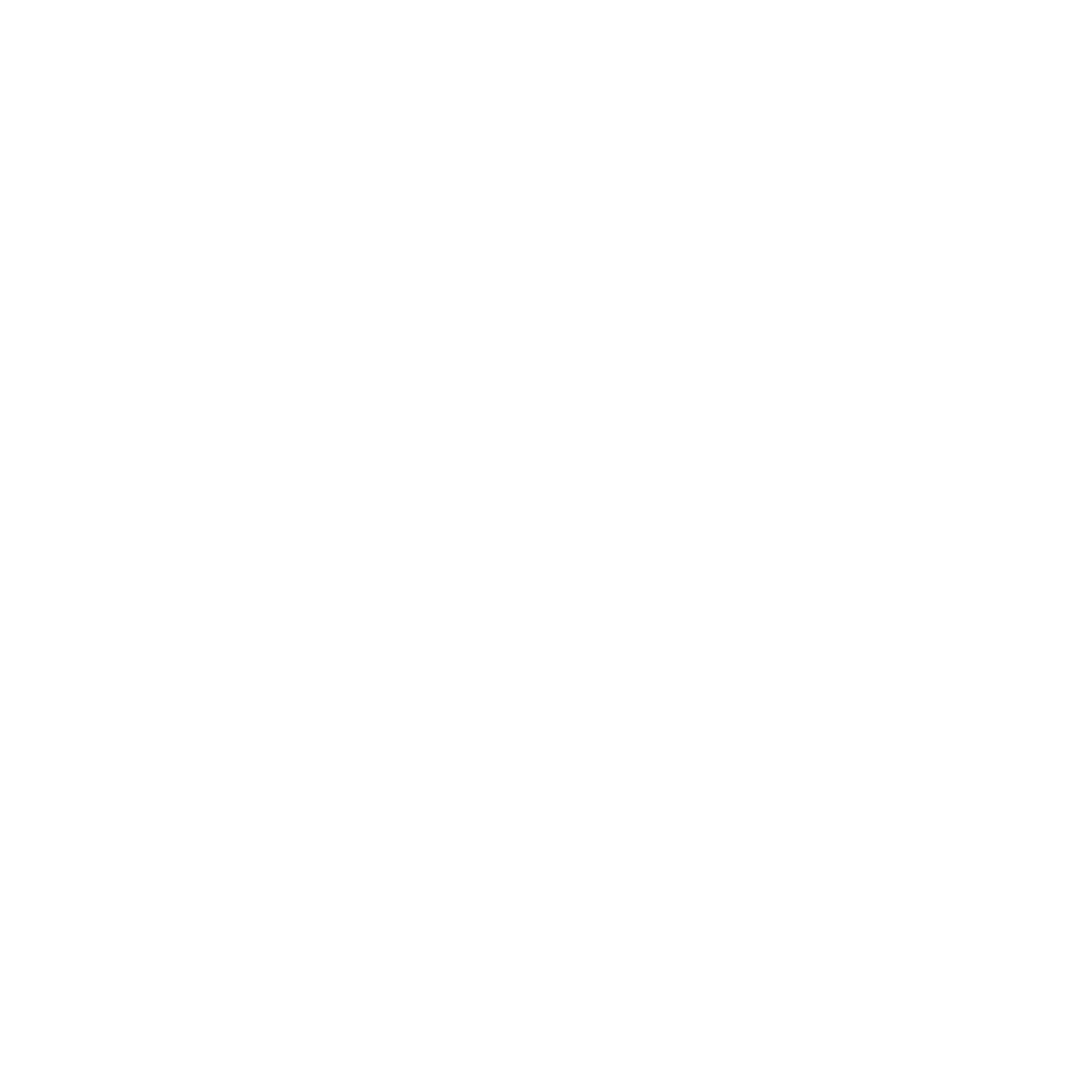 Сергей Кравцов
Министр просвещения
Российской Федерации
3
Современный колледж = УСТОЙЧИВЫЙ БРЕНД !
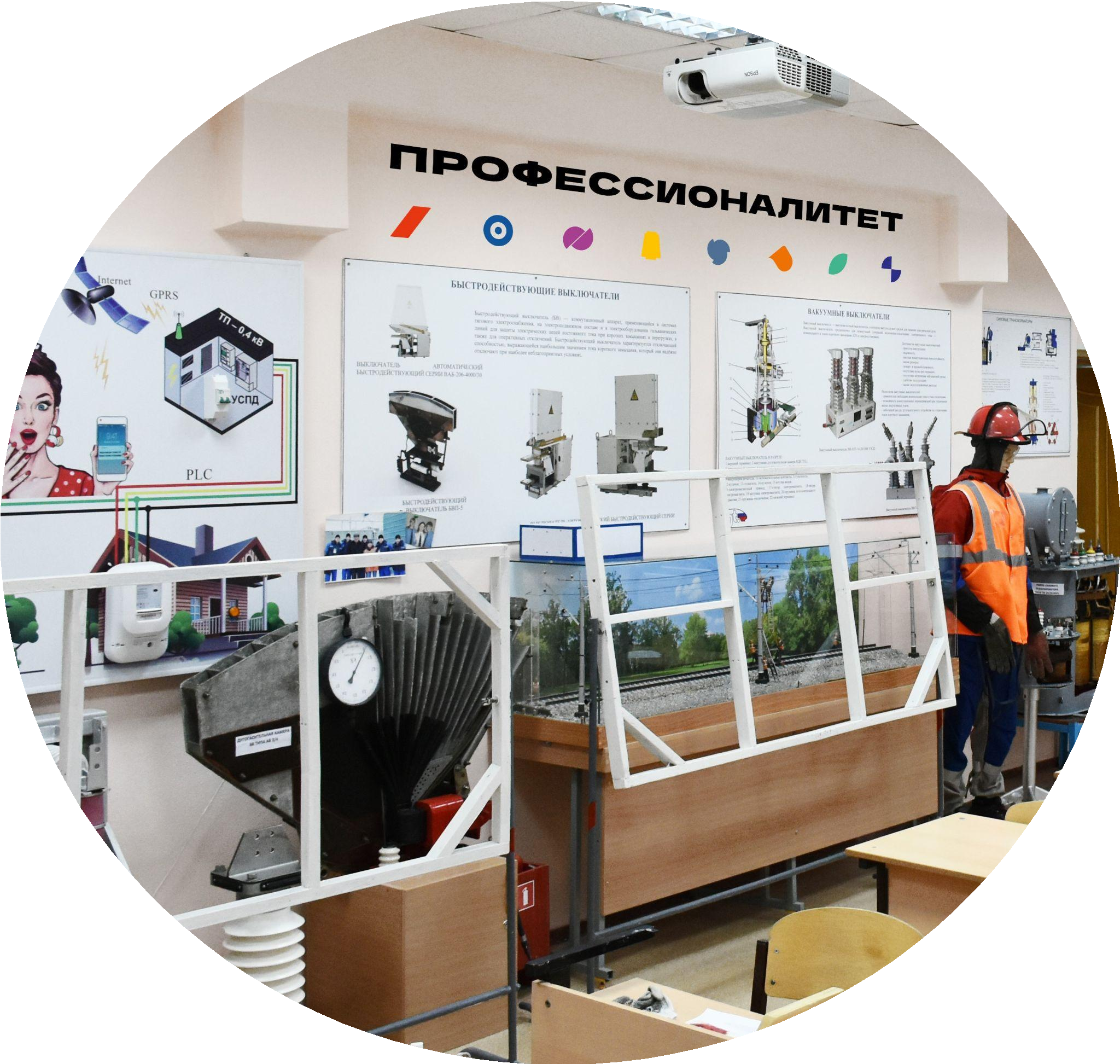 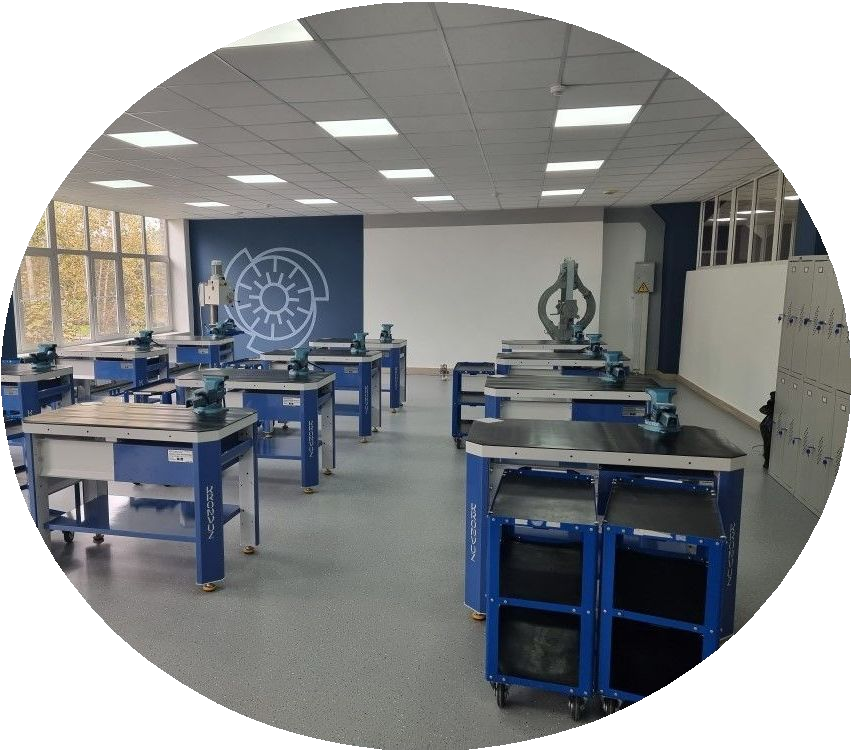 учебно-производственные
площадки с
высокотехнологичным
оборудованием
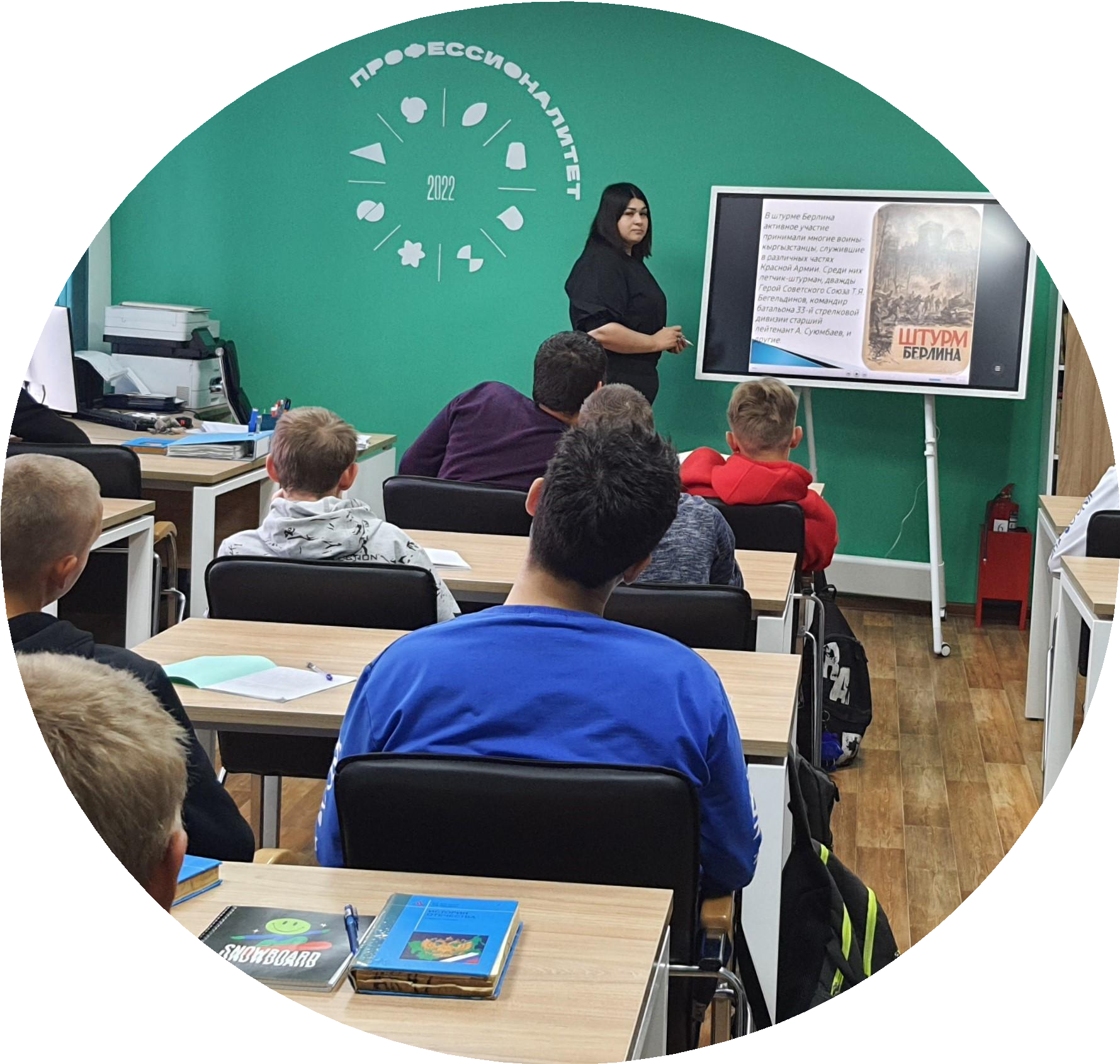 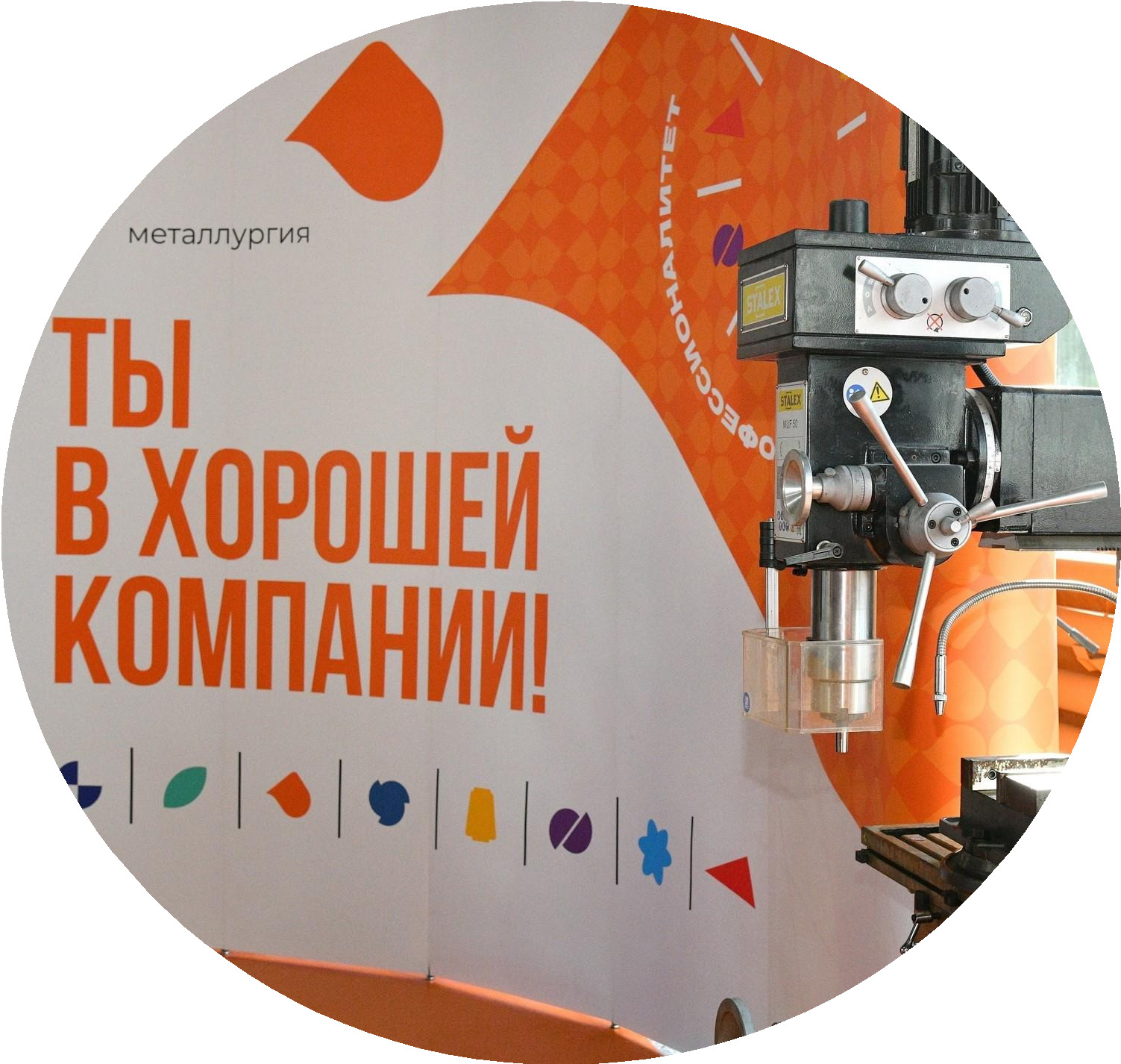 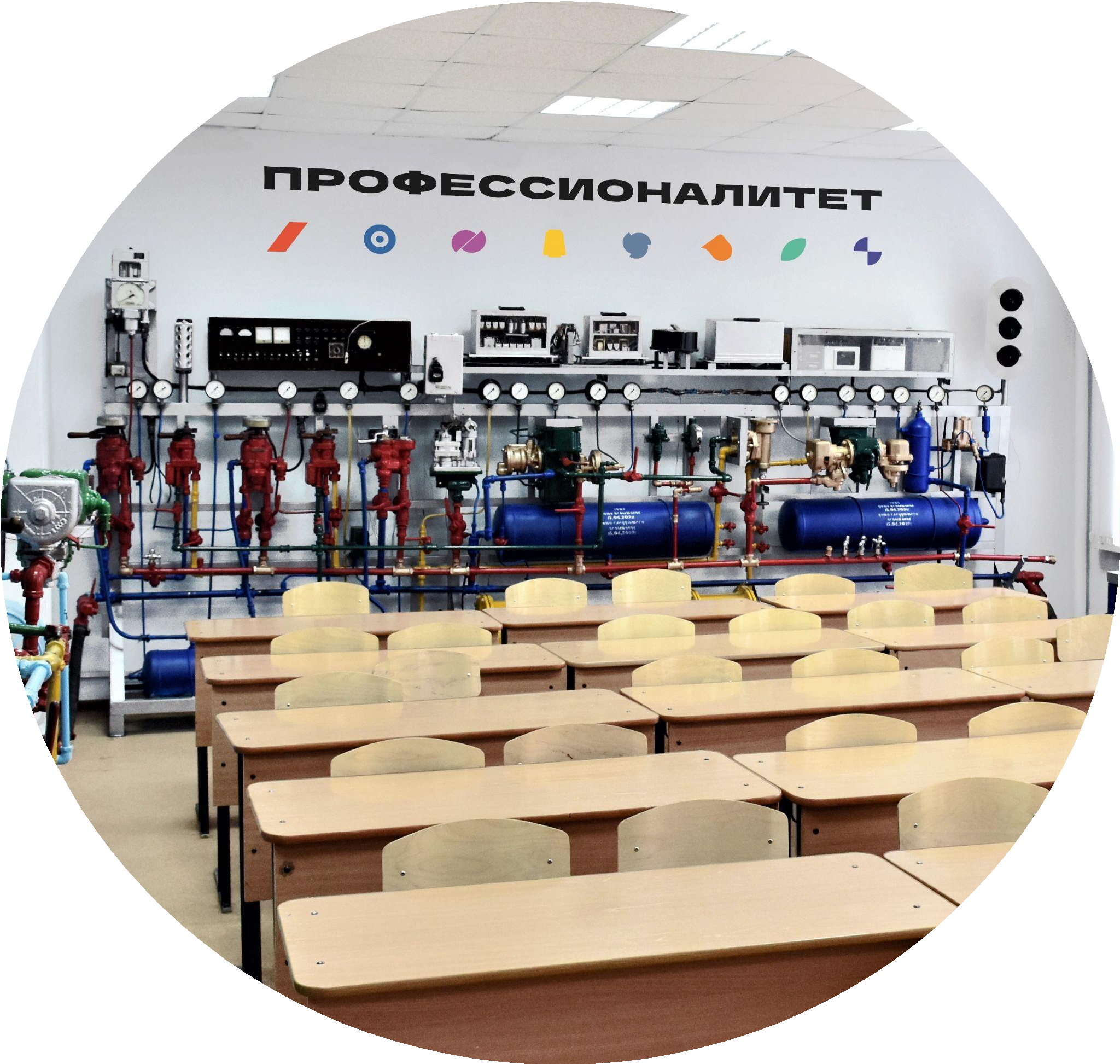 современные кабинеты,
полигоны, VR/AR
лаборатории
новые образовательные
квалифицированные педагоги
и опытные мастера, которые
тренажеры для
практических
научат тебя работать на
отработки
современном оборудовании
навыков
Обучение в современном колледже -
это не только очень познавательно, но и увлекательно!
4
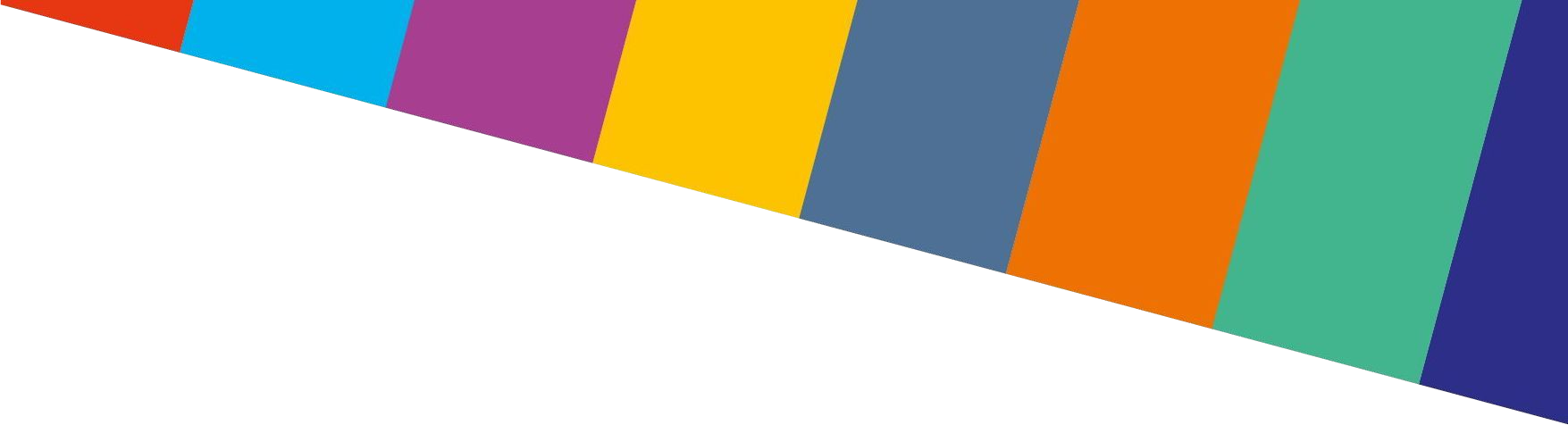 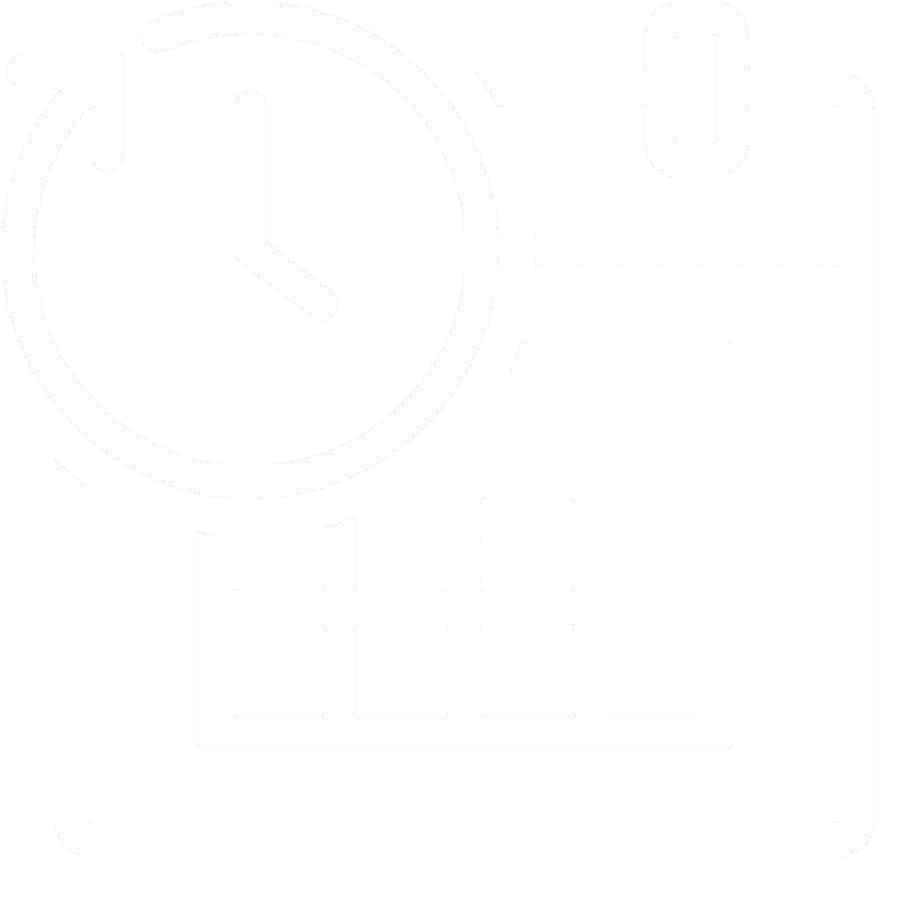 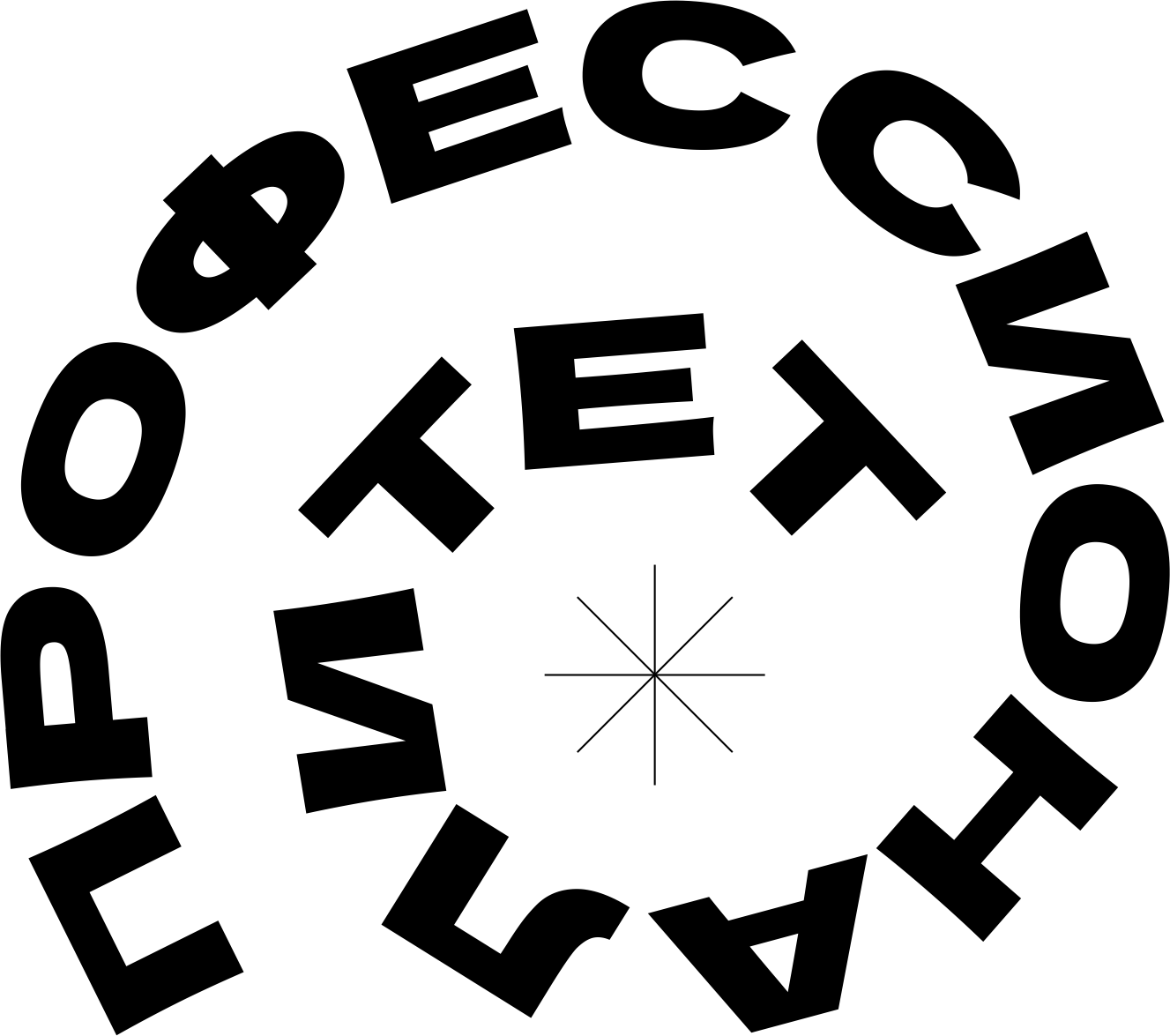 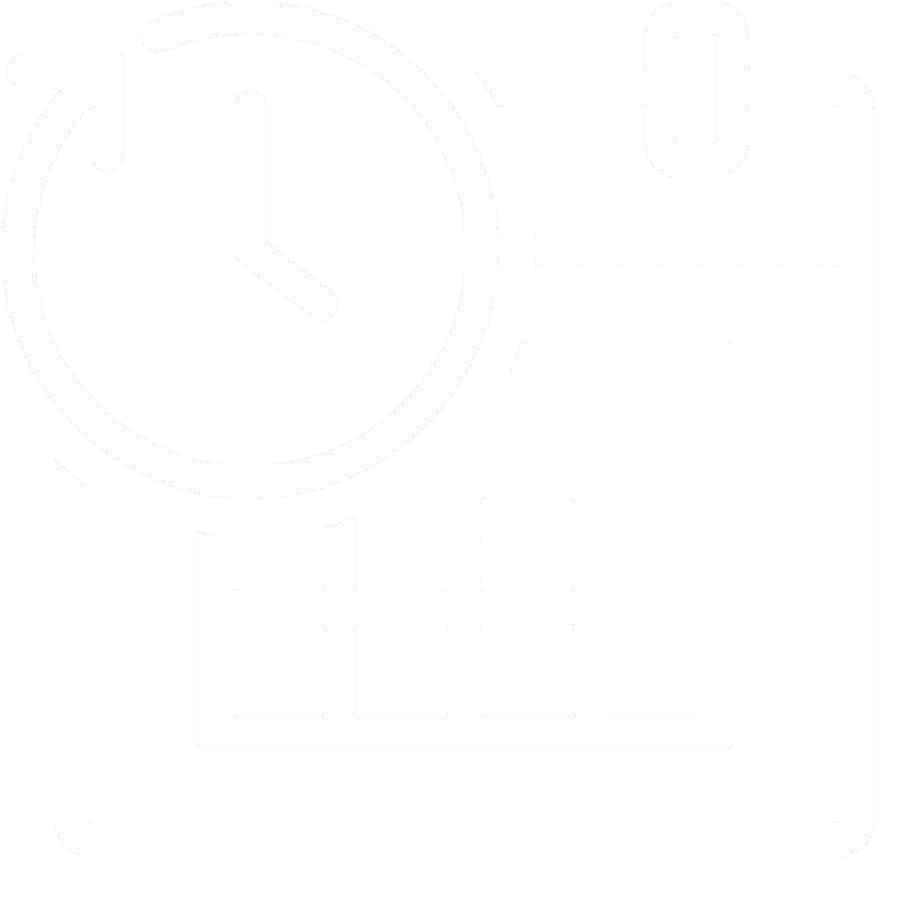 2022
2023
>360 образовательных  организаций
>250 образовательных  организаций
378 предприятий
200 предприятий
71 кластер
70 кластеров
55 регионов
43 региона
в короткие сроки с упором на практику  при участии работодателей позволит  стать  высококлассным специалистом  в востребованной отрасли и получить
работу на ведущем предприятии  региона
Отрасли
Сельское  хозяйство
Фармацевтическая  отрасль
Атомная  отрасль
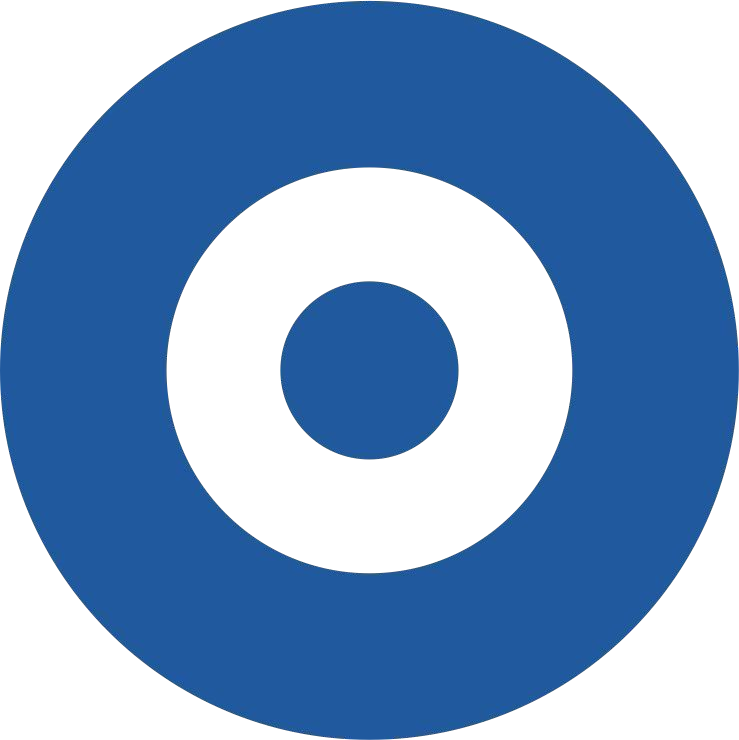 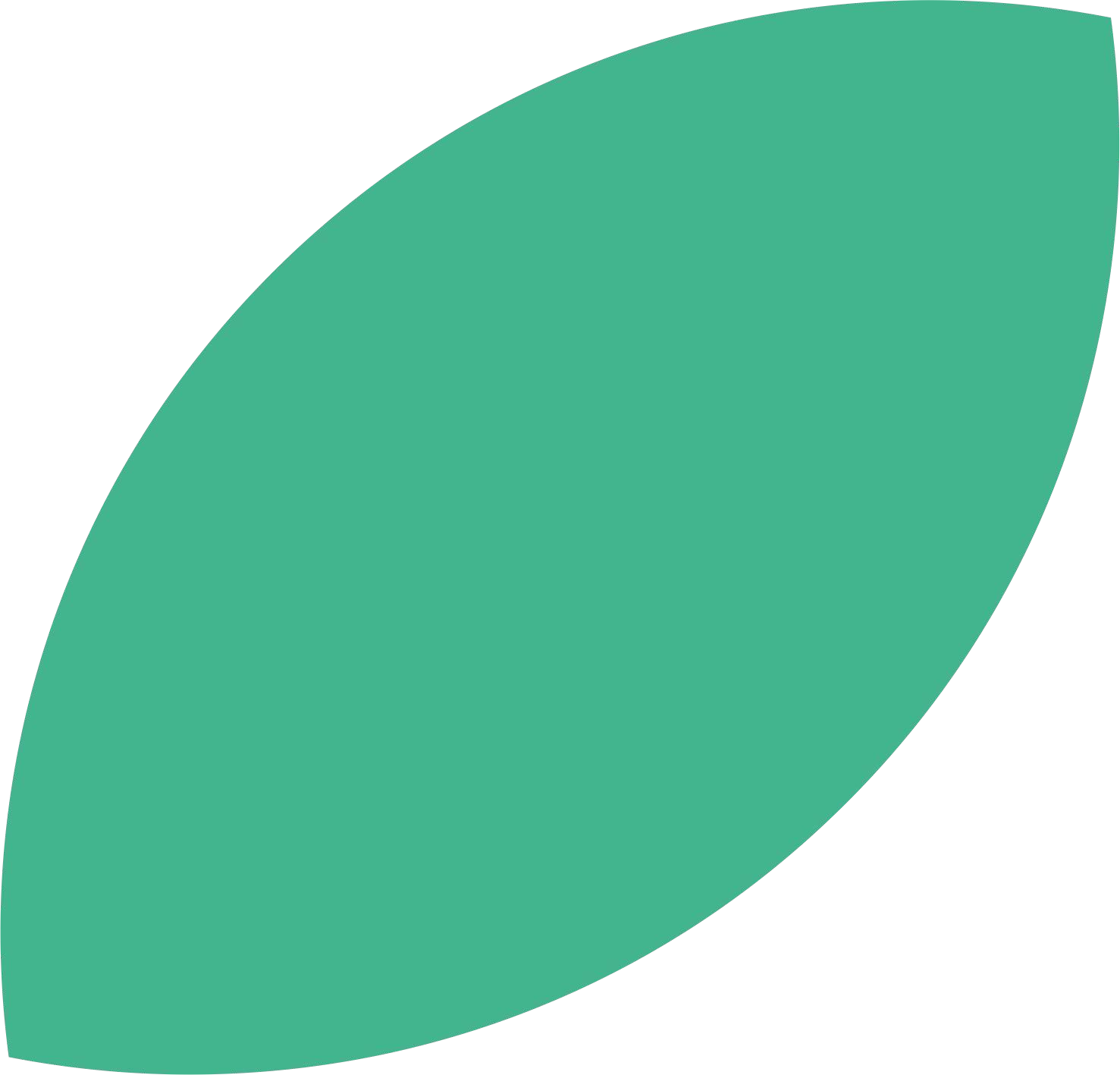 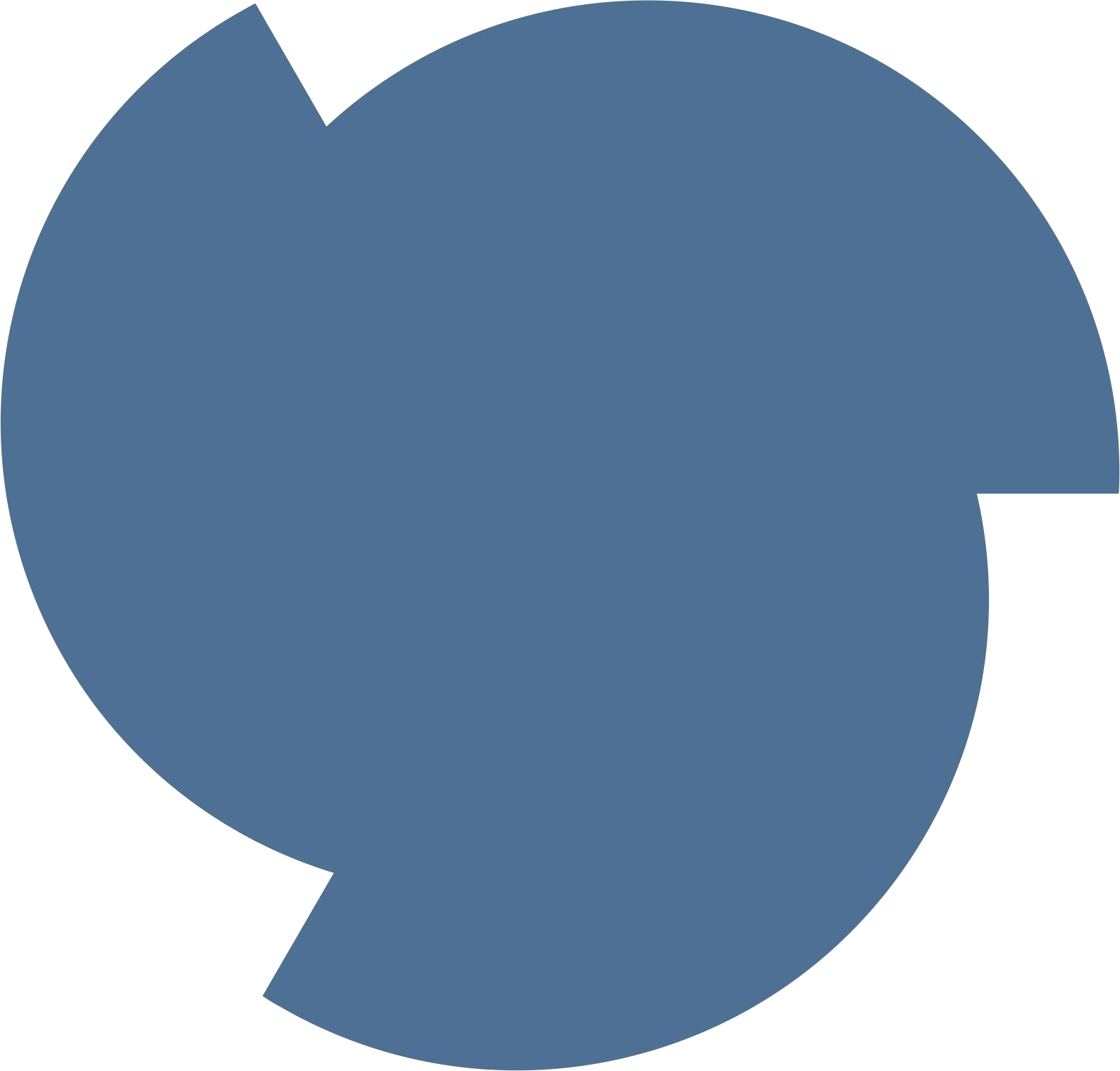 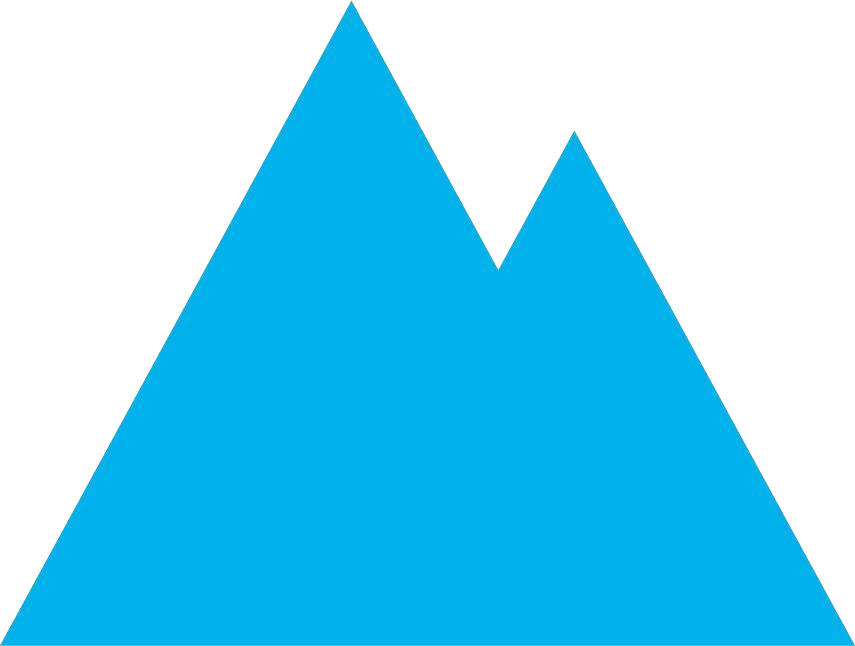 Горнодобывающая  отрасль
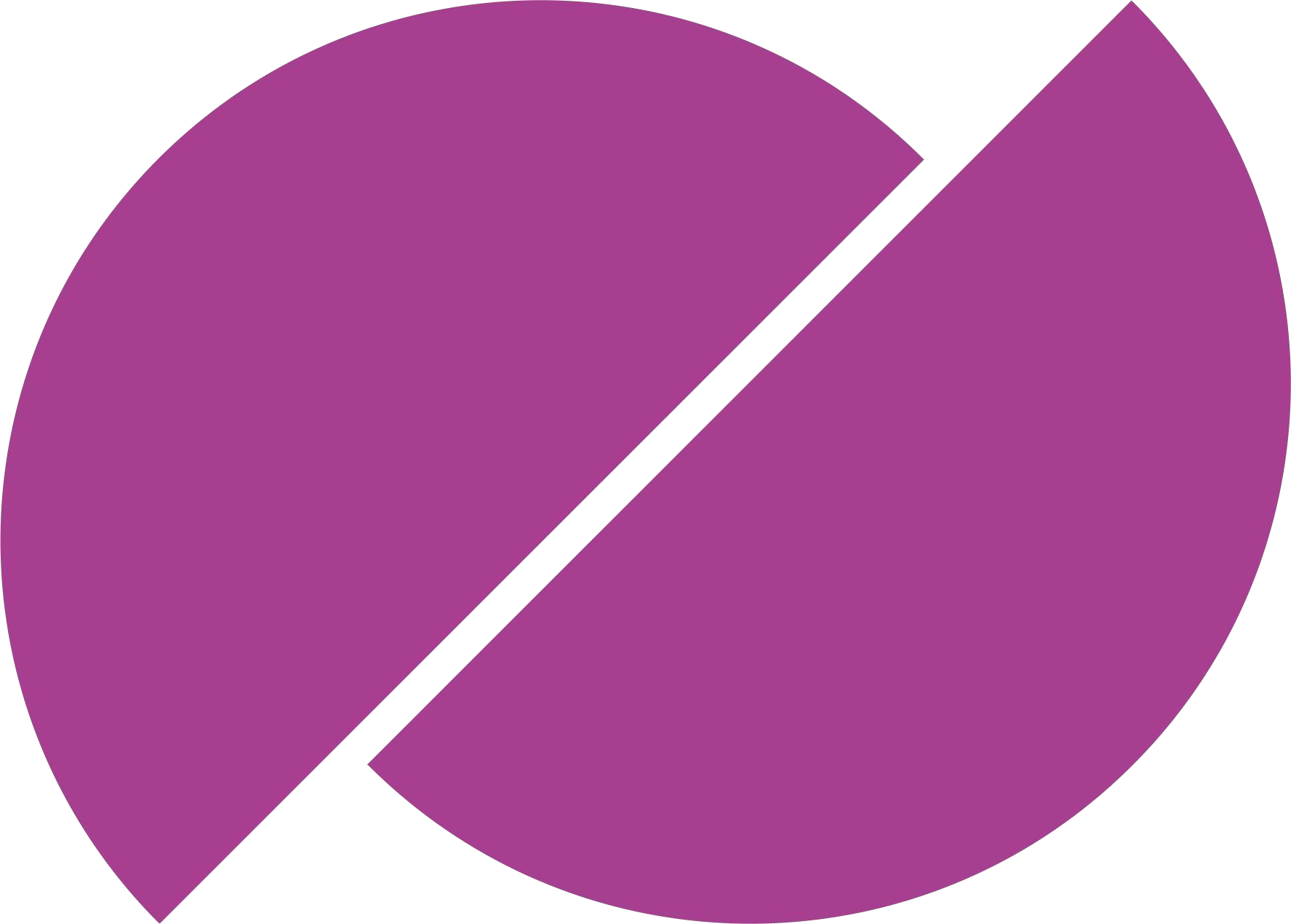 Машиностроение
+ 6 новых	отраслей  в 2023 году
Химическая  отрасль
Легкая  промышленность
Железнодорожный  транспорт
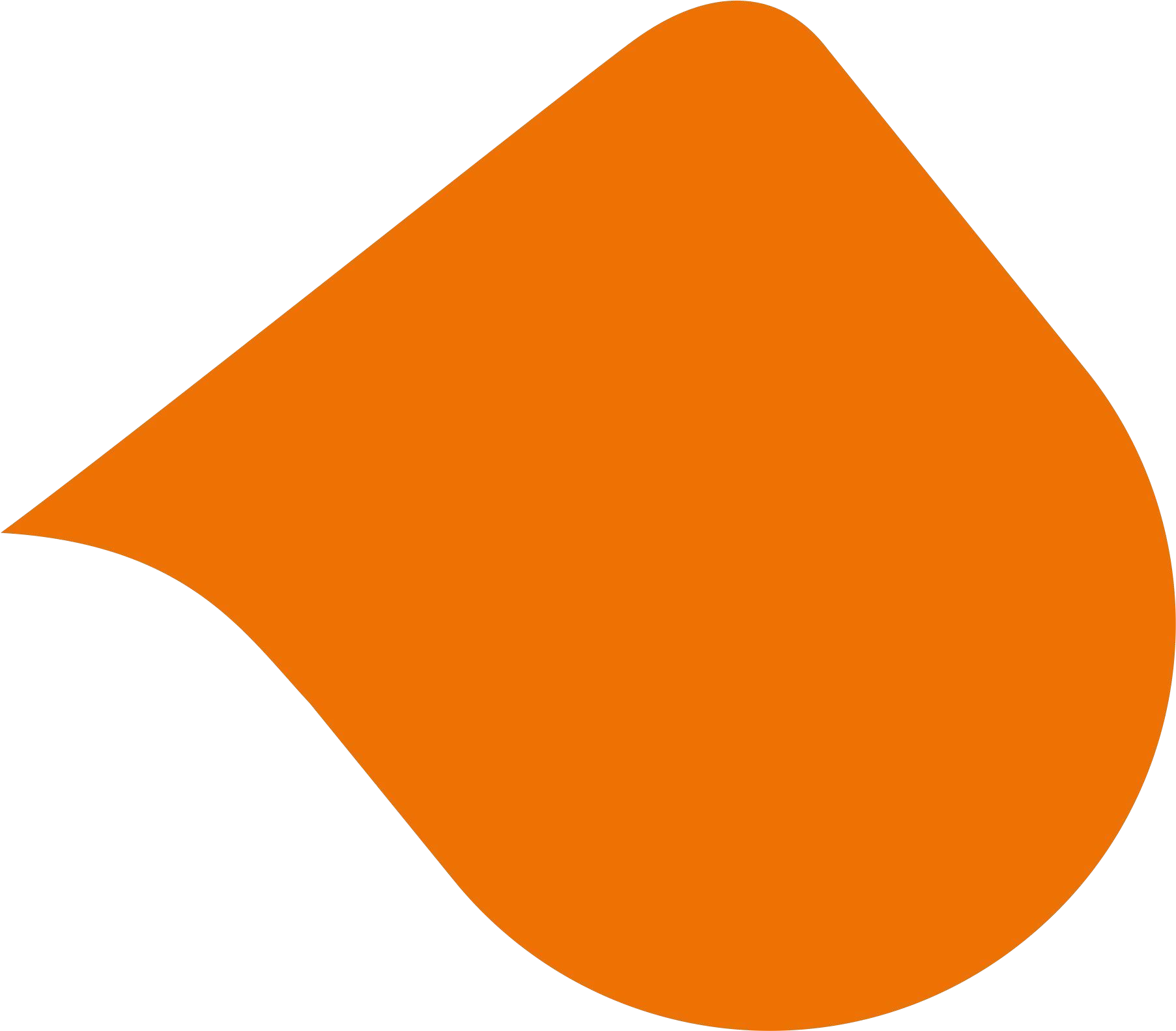 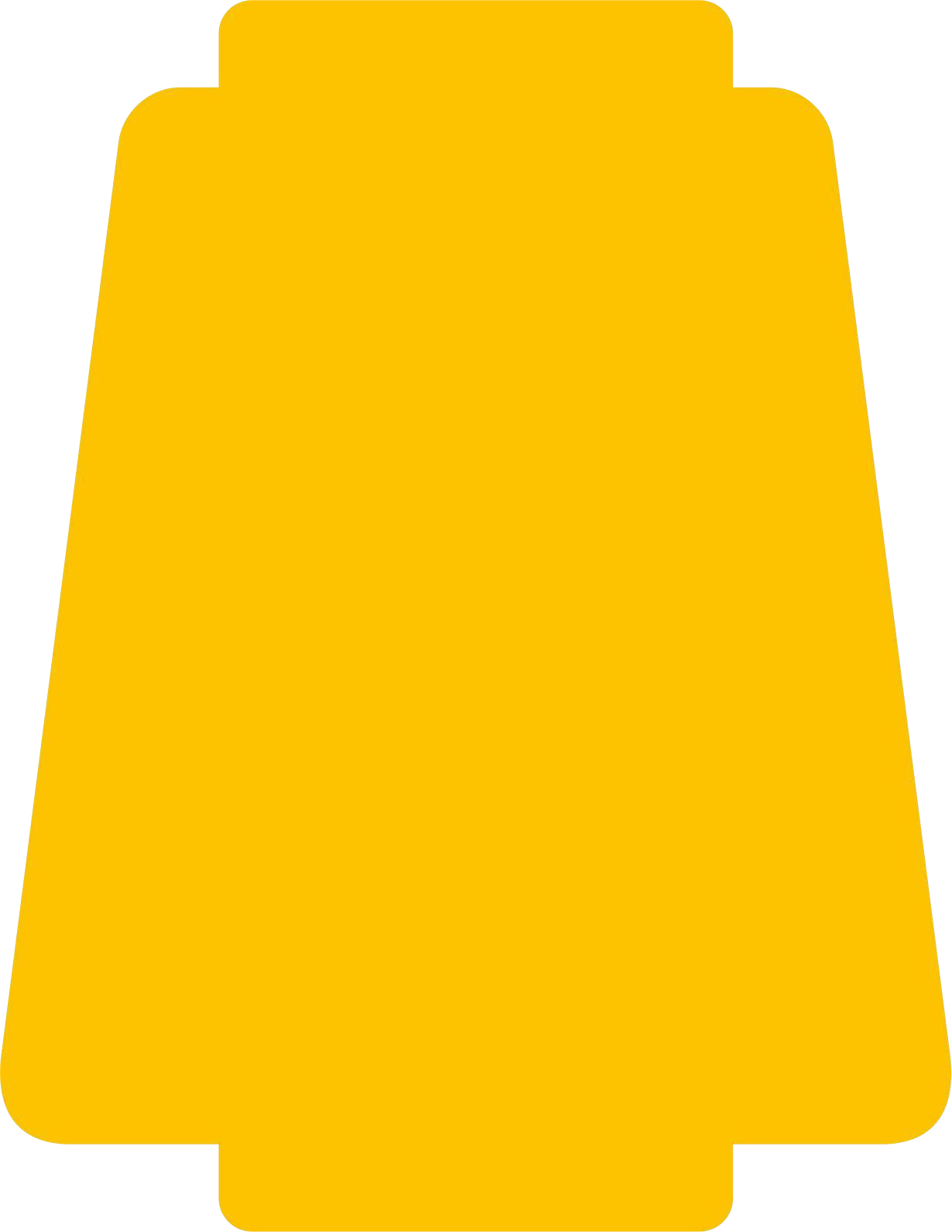 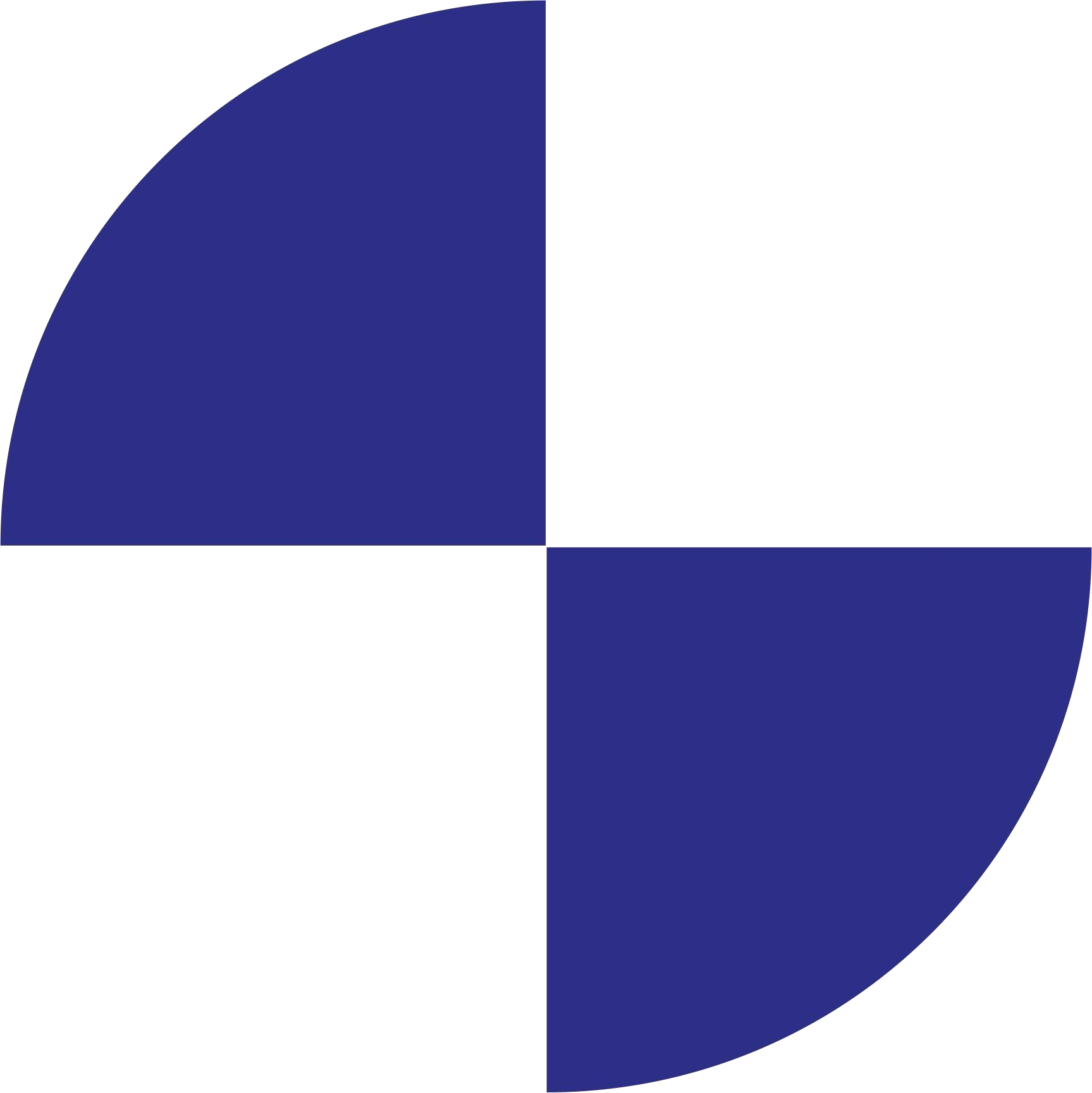 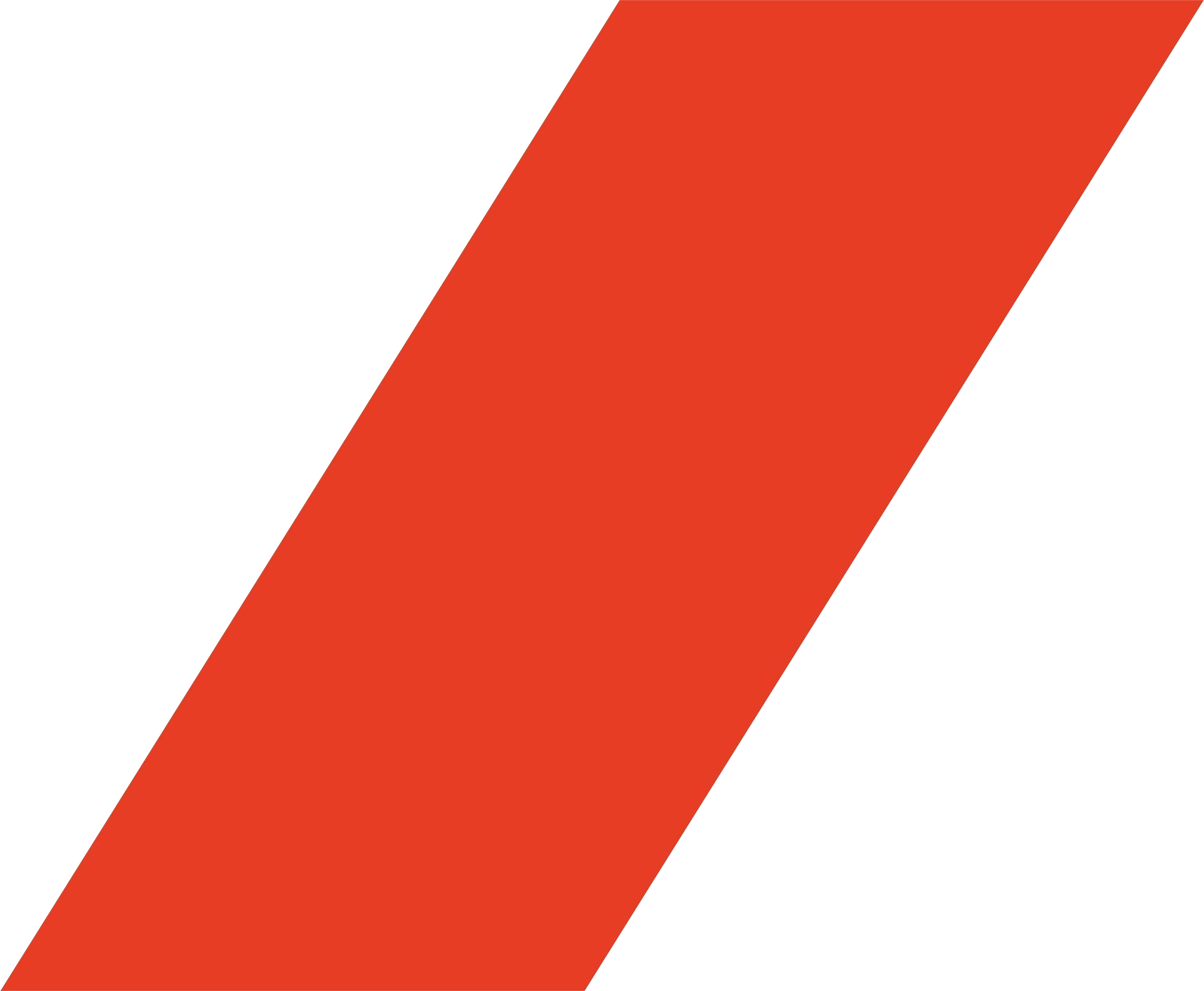 Металлургия
10
ФП «ПРОФЕССИОНАЛИТЕТ»
ЭТО:
уверенность в своем
будущем
реализация себя в
профессии
Гарантированное
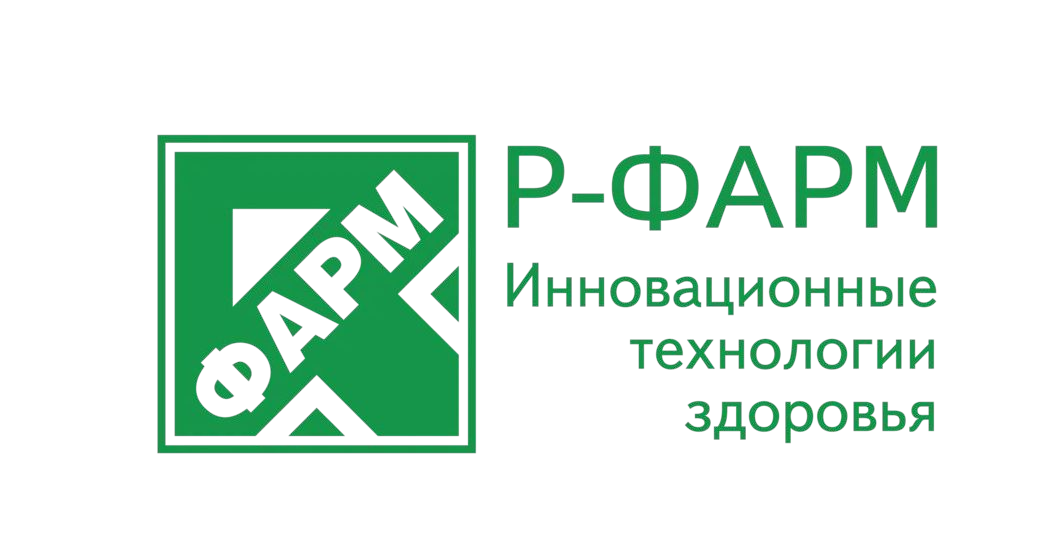 высокий уровень
трудоустройство
профессиональной подготовки
на предприятиях
партнеров проекта
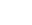 востребованность как
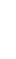 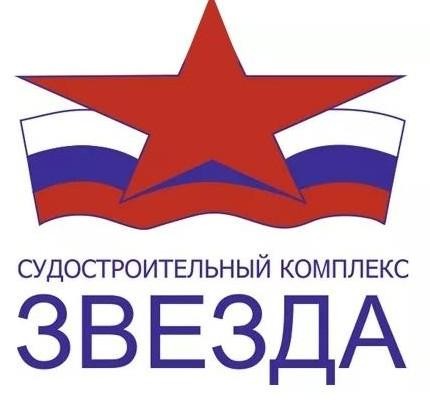 специалиста
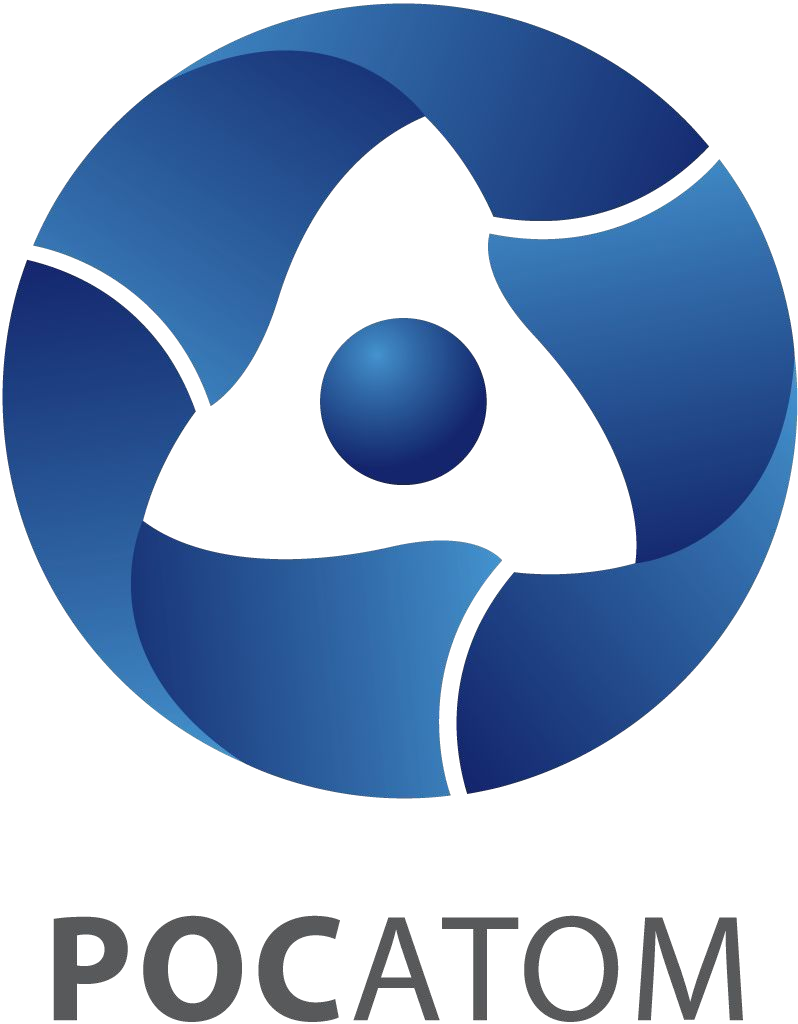 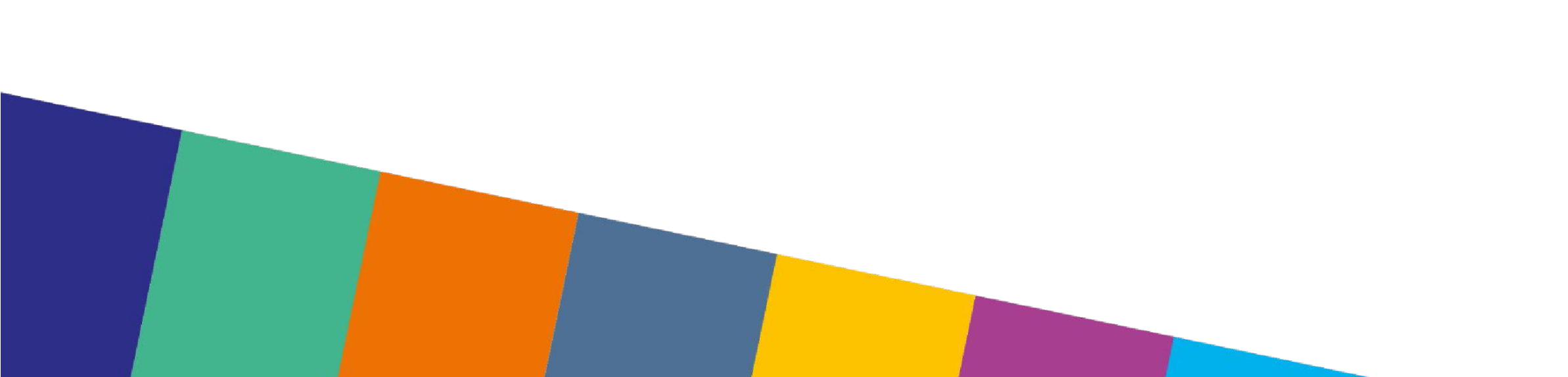 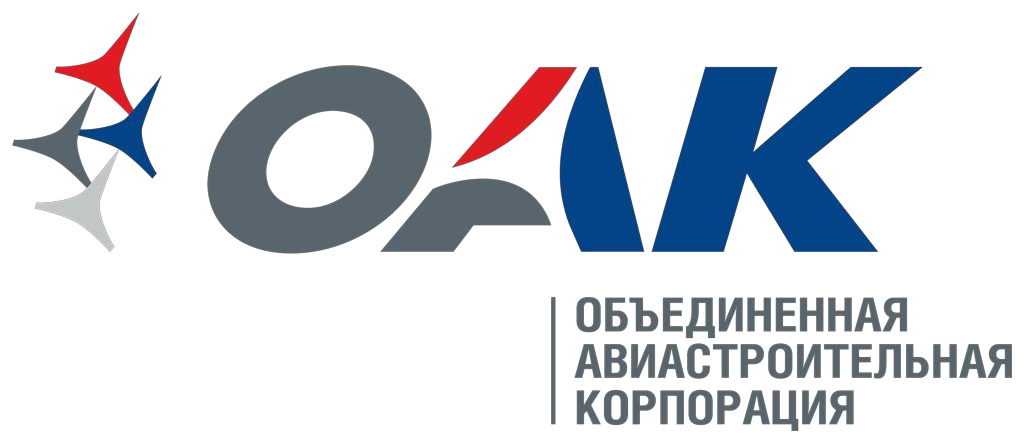 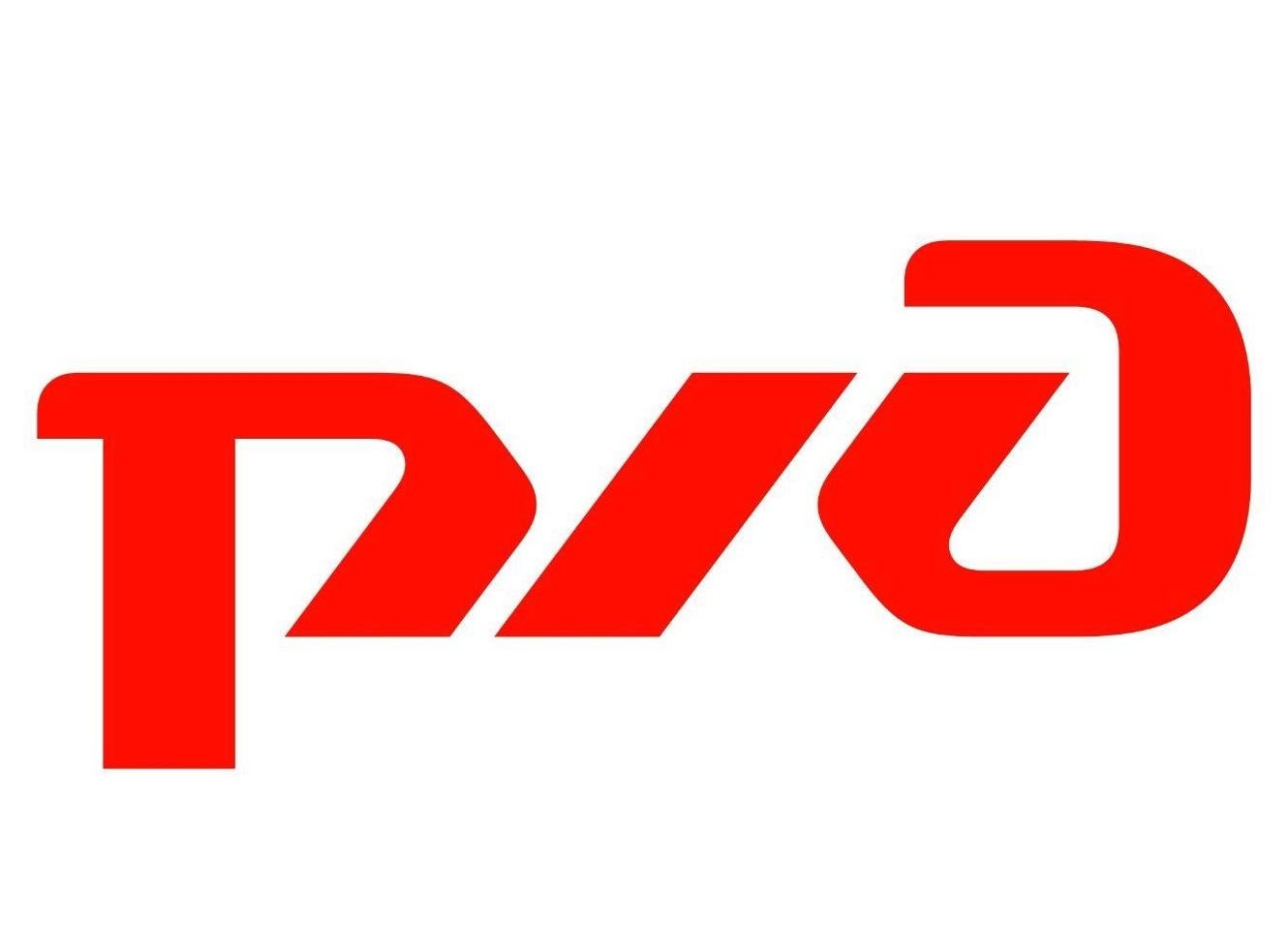 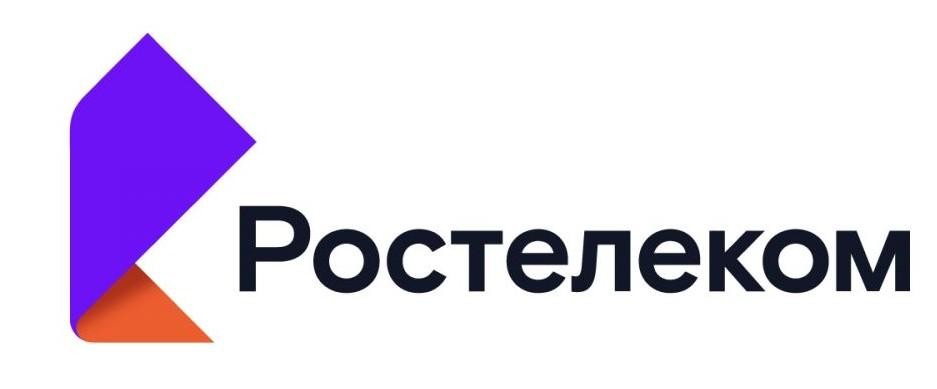 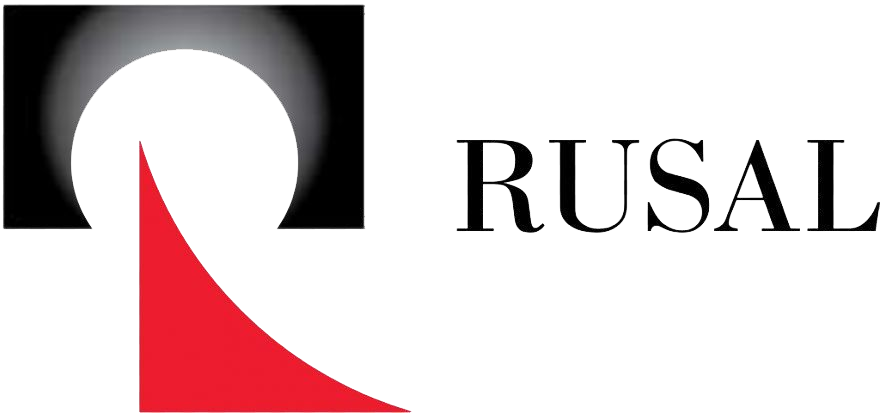 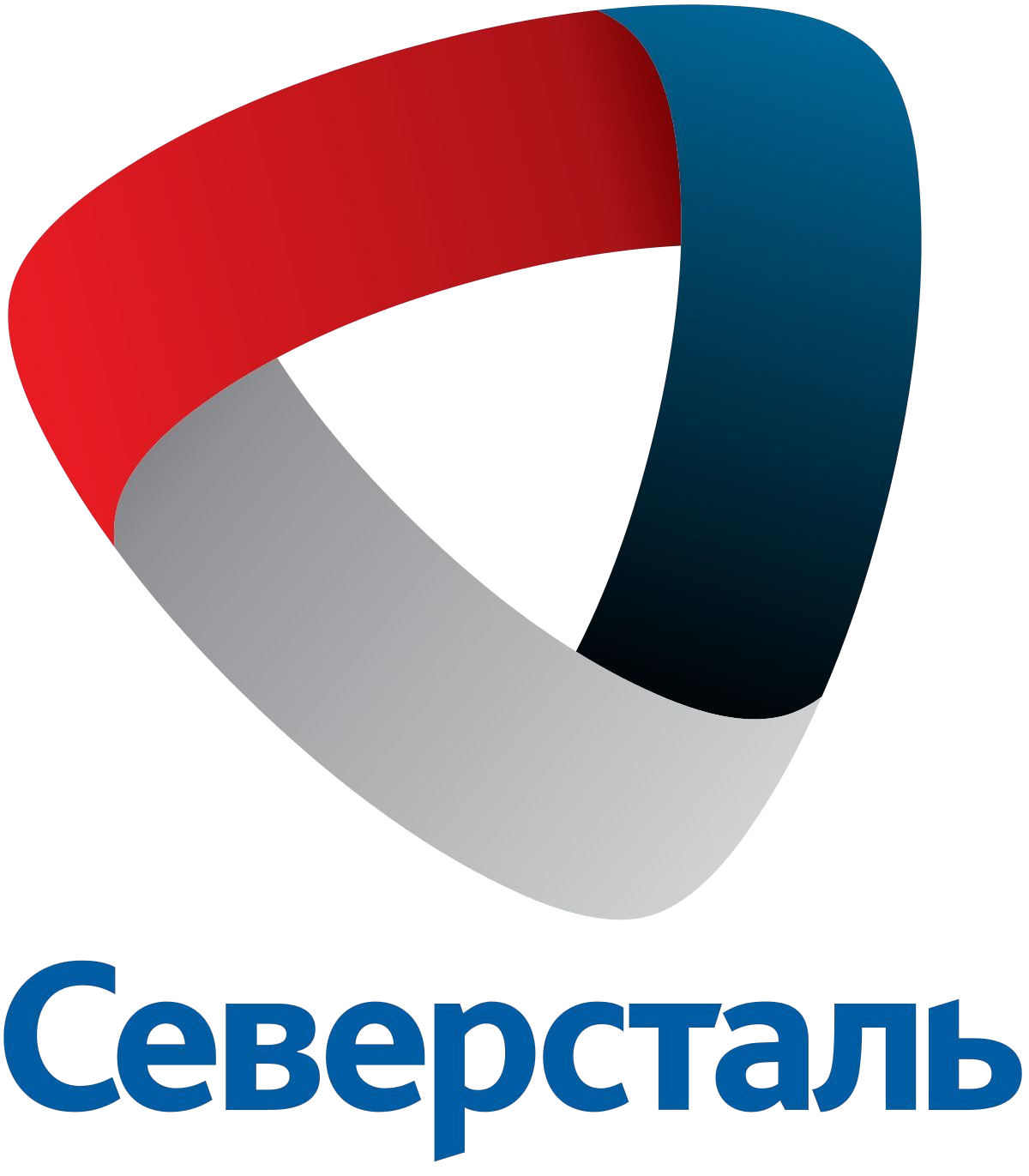 10
Преимущества обучения на программах  ФП «Профессионалитета»
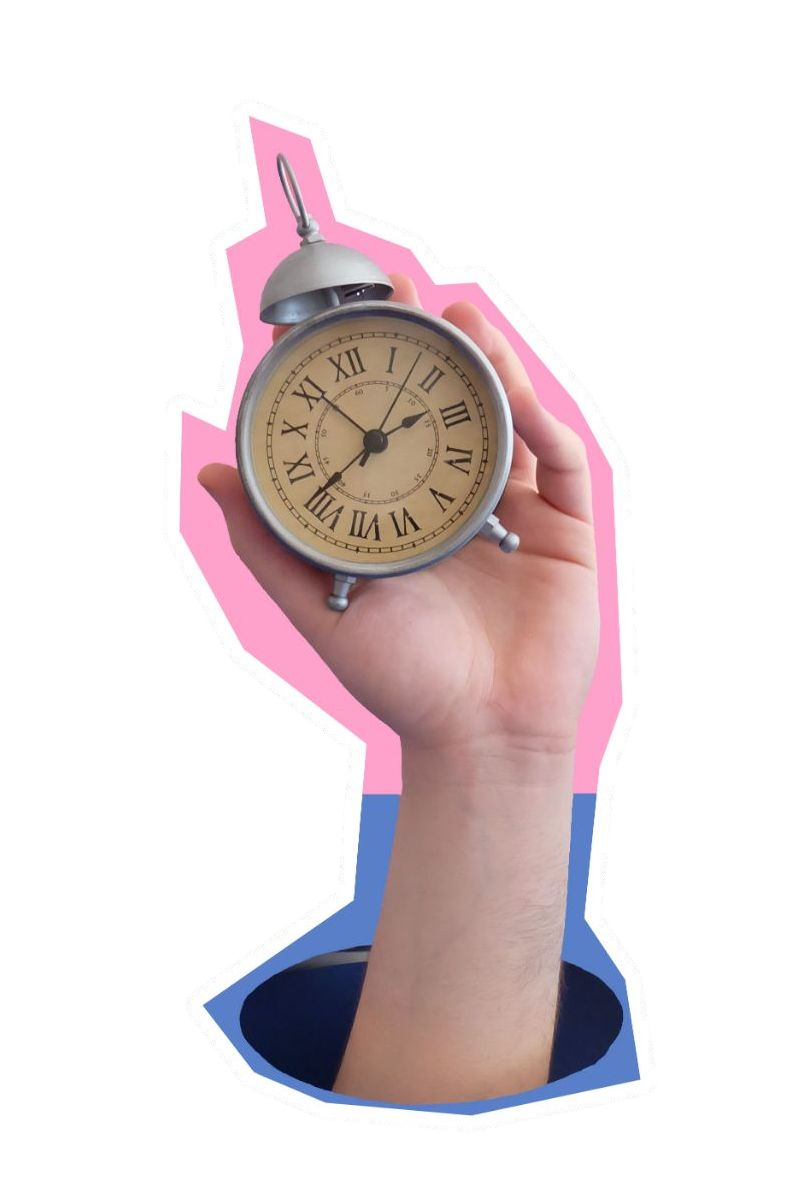 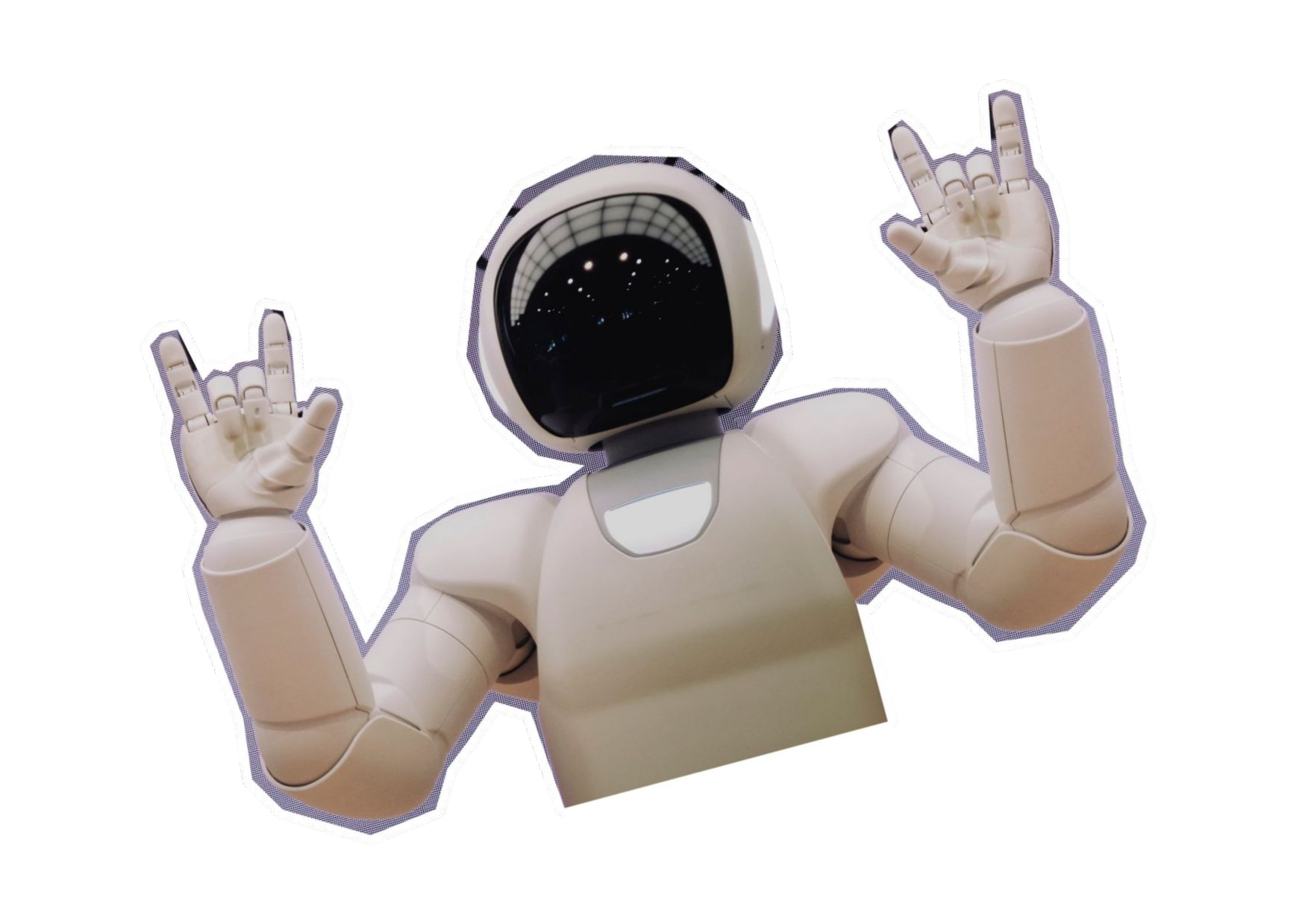 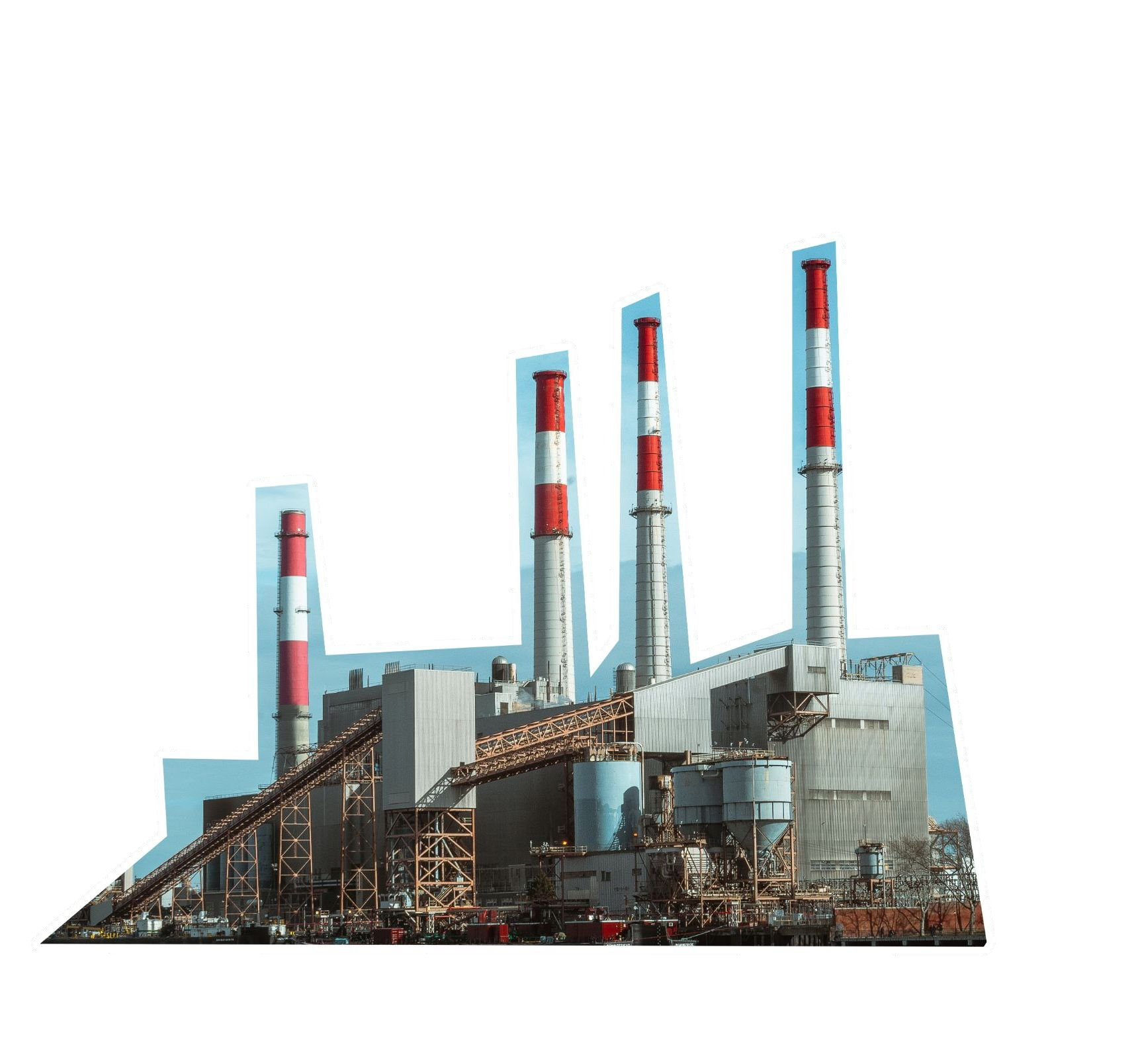 Активное и интересное
обучение на современном
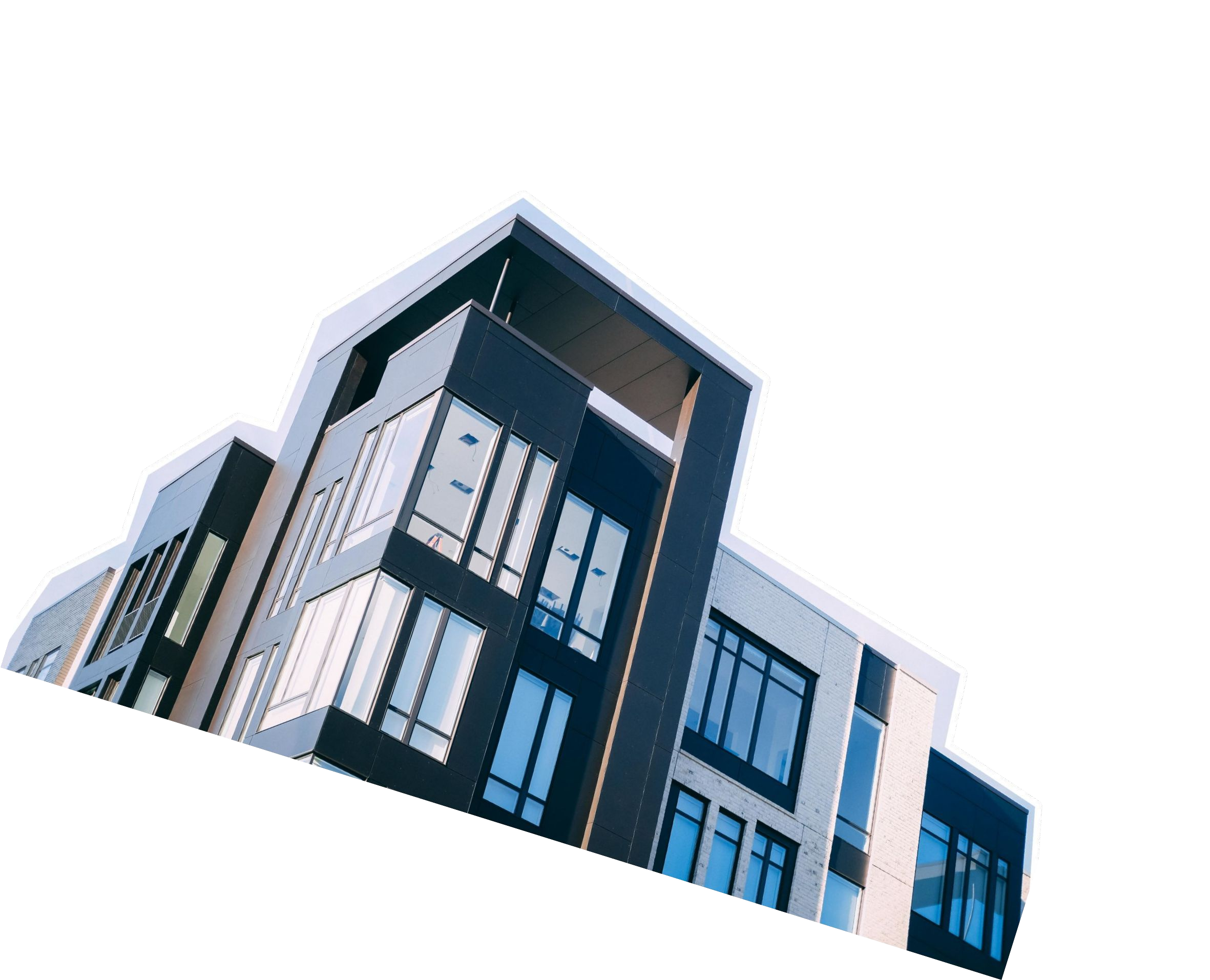 оборудовании
Актуальная профессия в короткий срок
до 2-х лет - для рабочих профессий,
до 3-х лет - для более технологичных
Стажировки и трудоустройство  на ведущих отраслевых  компаниях страны
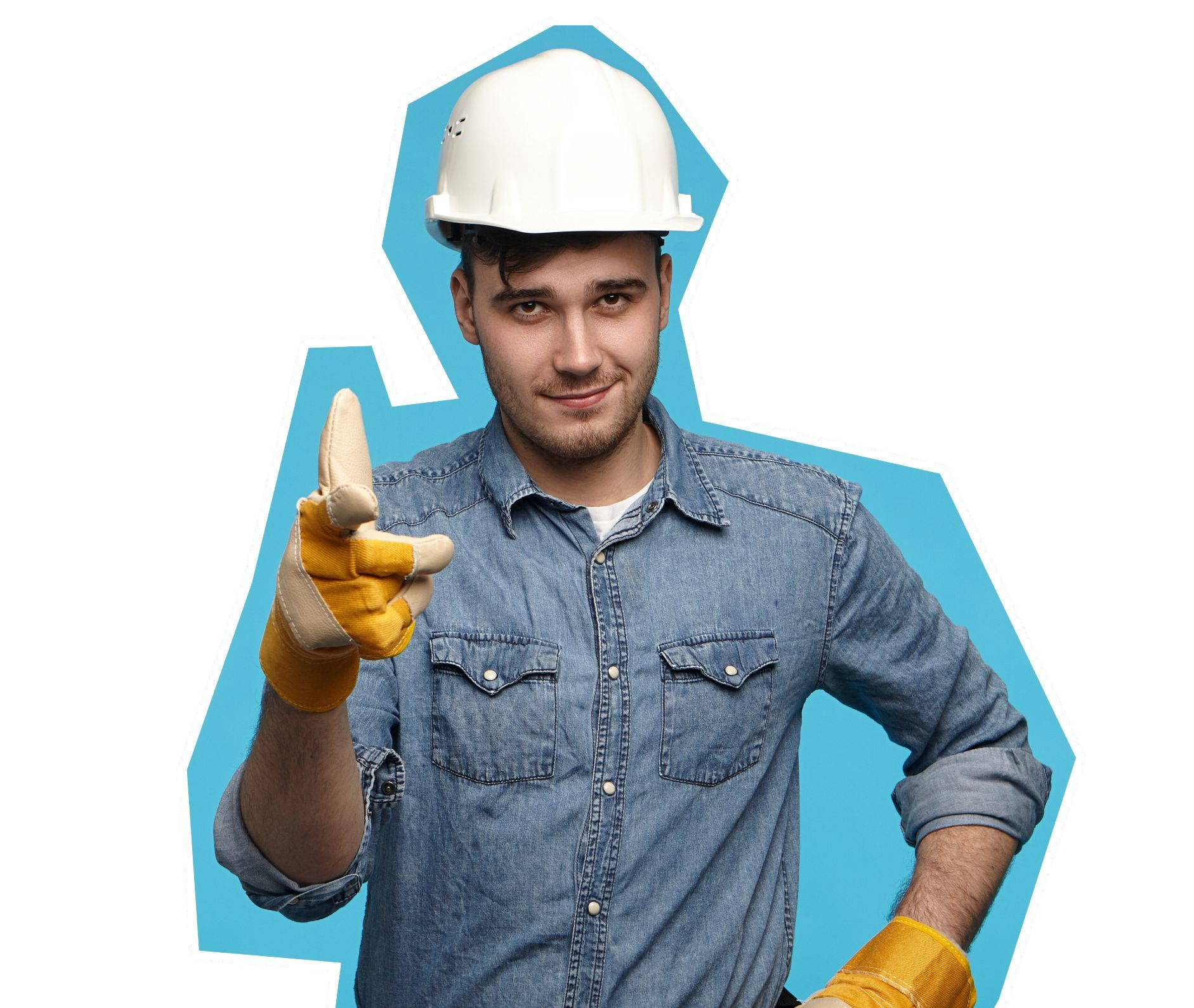 Гарантированное
трудоустройство на ведущие
предприятия
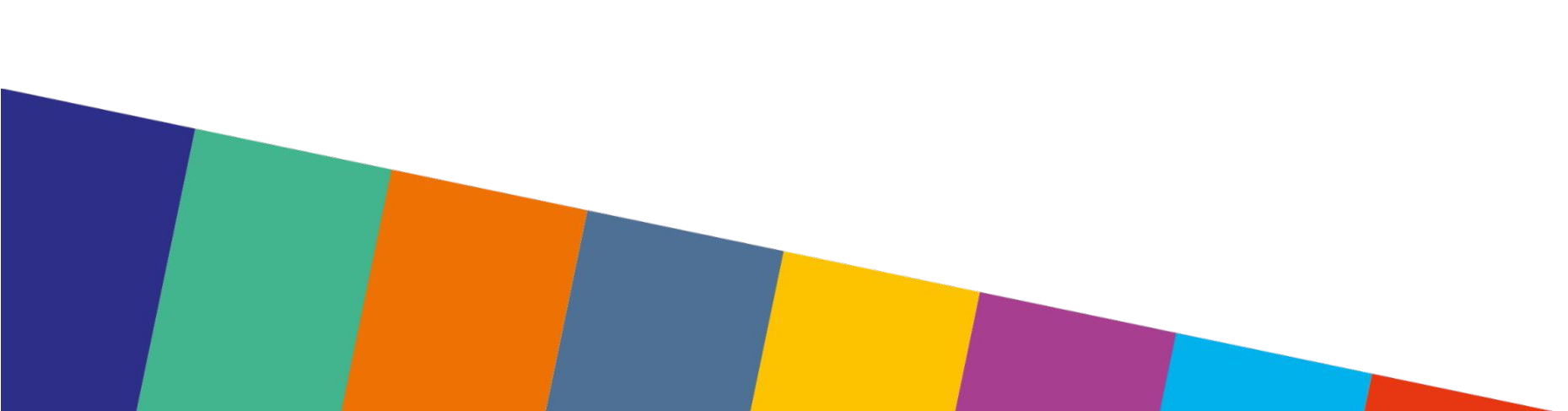 Подготовка специалистов по
запросам работодателя
10
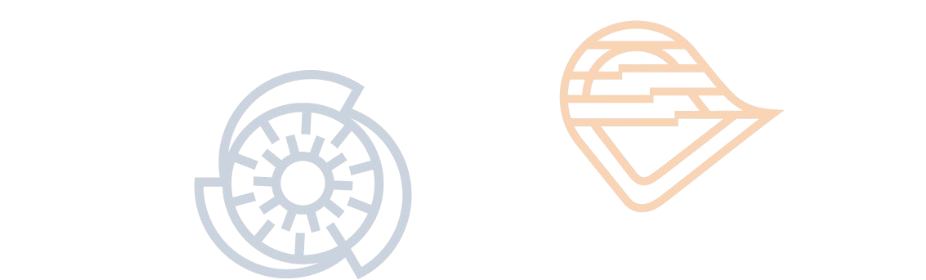 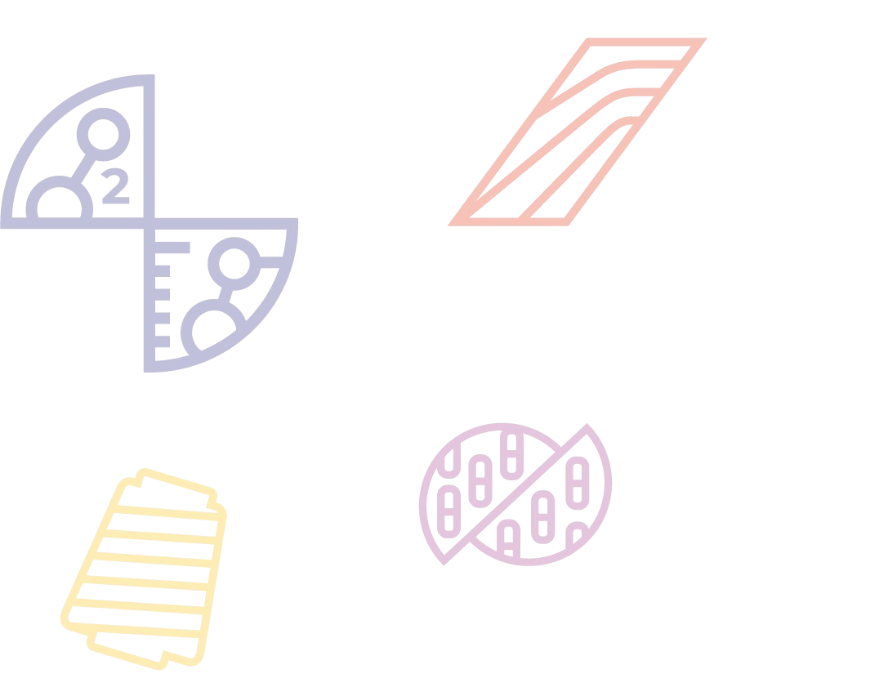 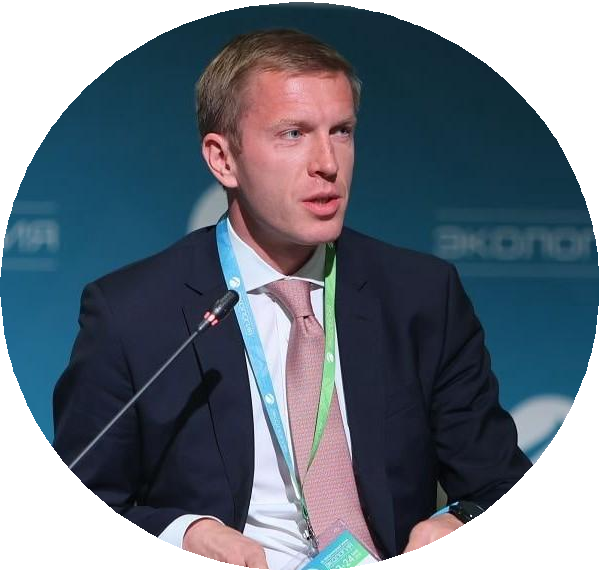 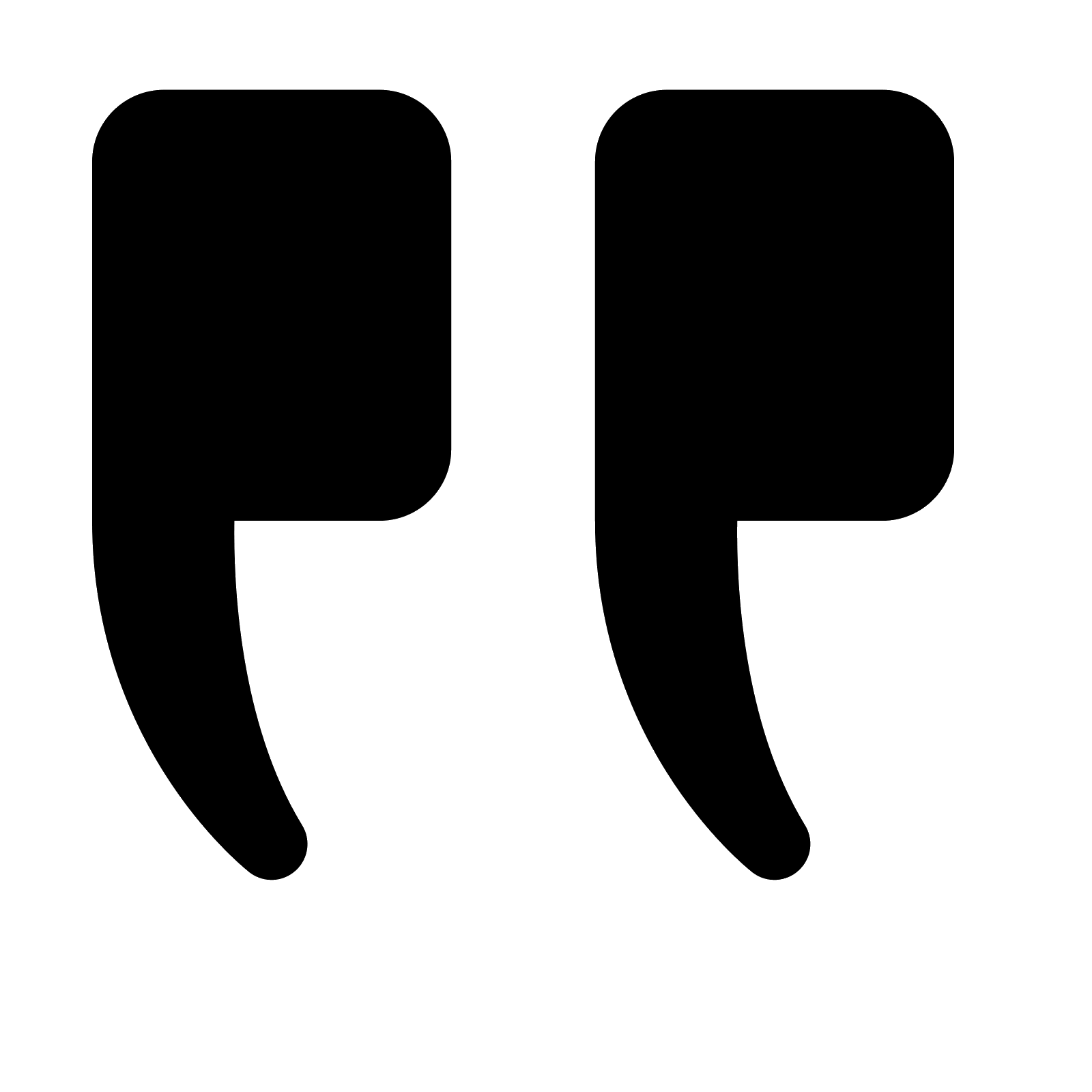 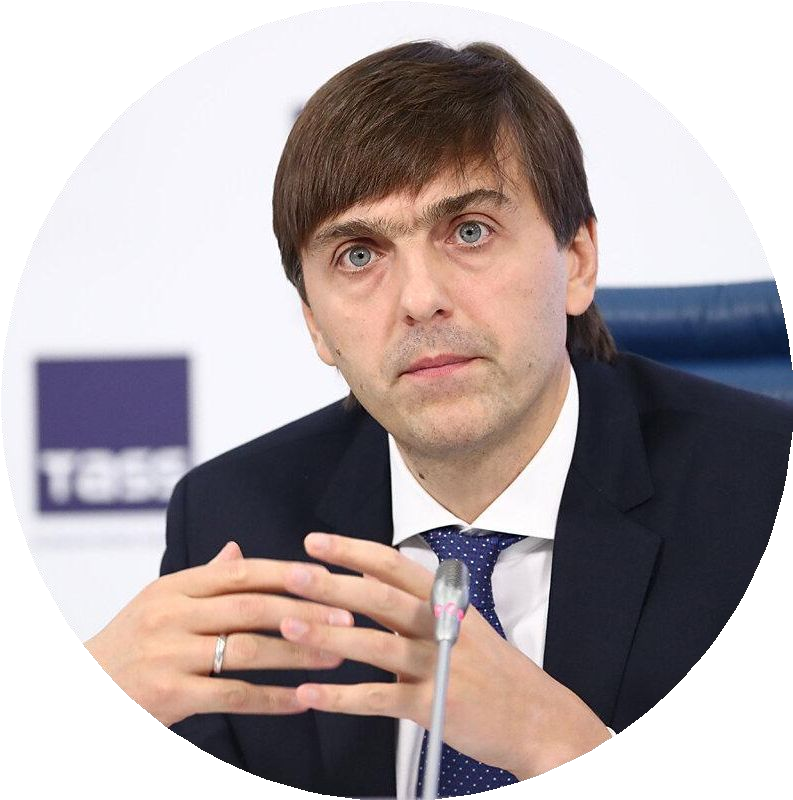 «Промышленность готова  вкладывать в свои будущие кадры.  Фокус смещается от высшего  образования в сторону СПО.
В техникуме и колледже готовят  специалистов высокого уровня»
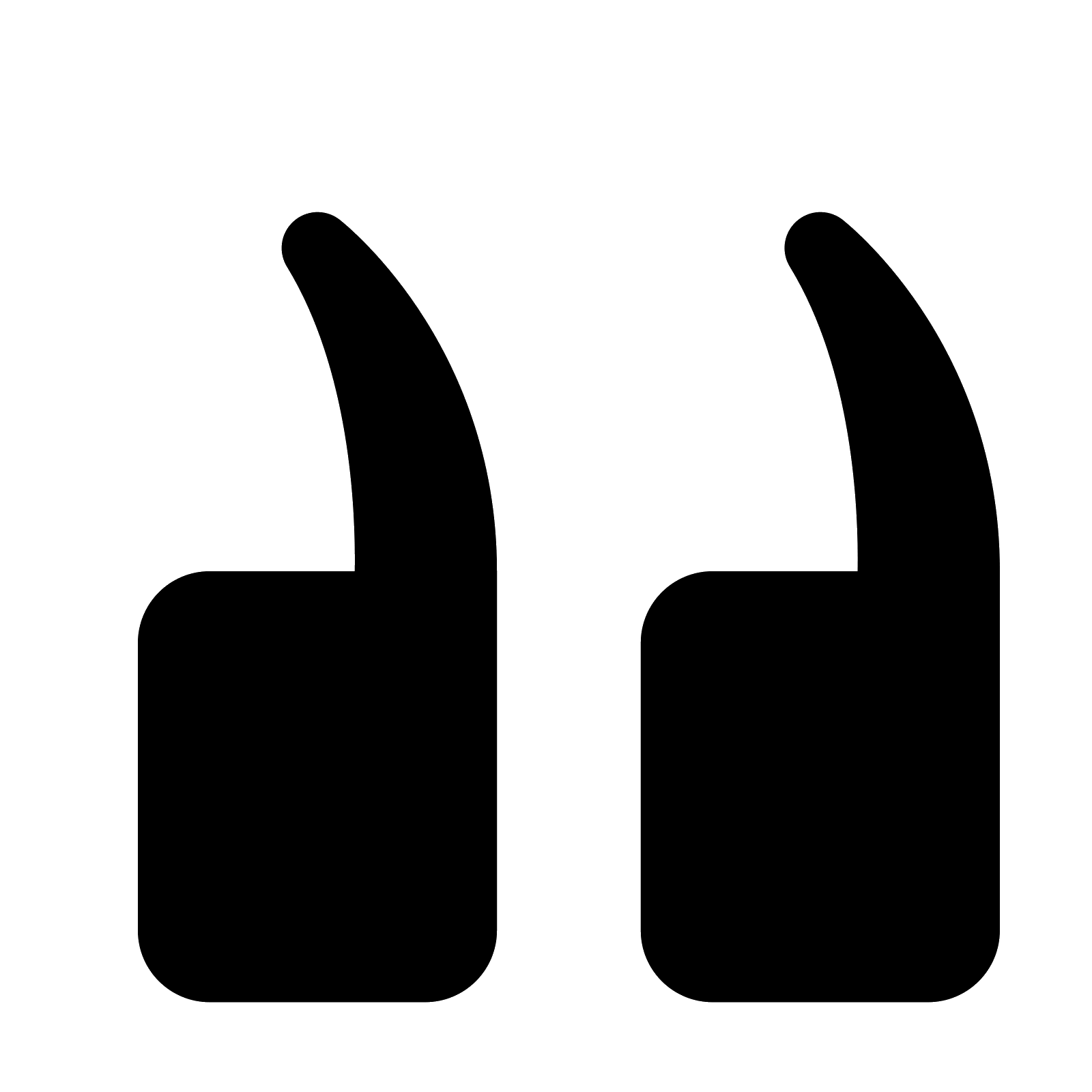 Алексей Ученов
Заместитель Министра
промышленности и торговли
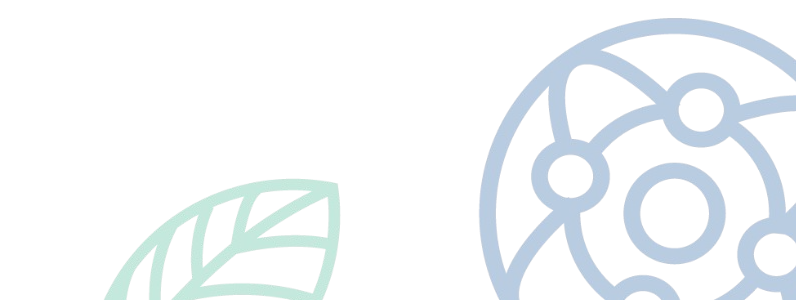 Российской Федерации
10
Партнеры и друзья ФП «Профессионалитет»
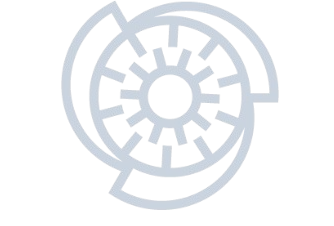 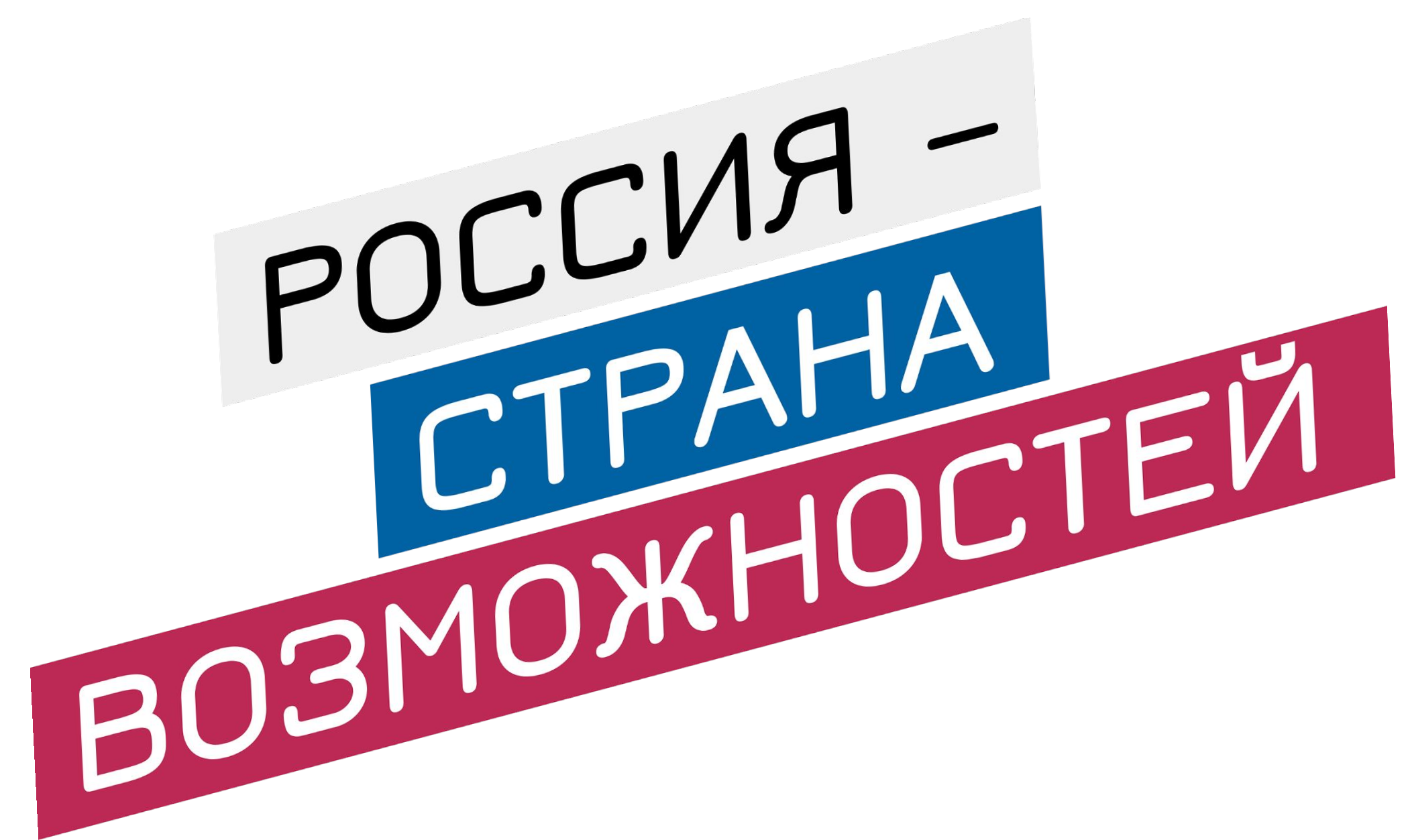 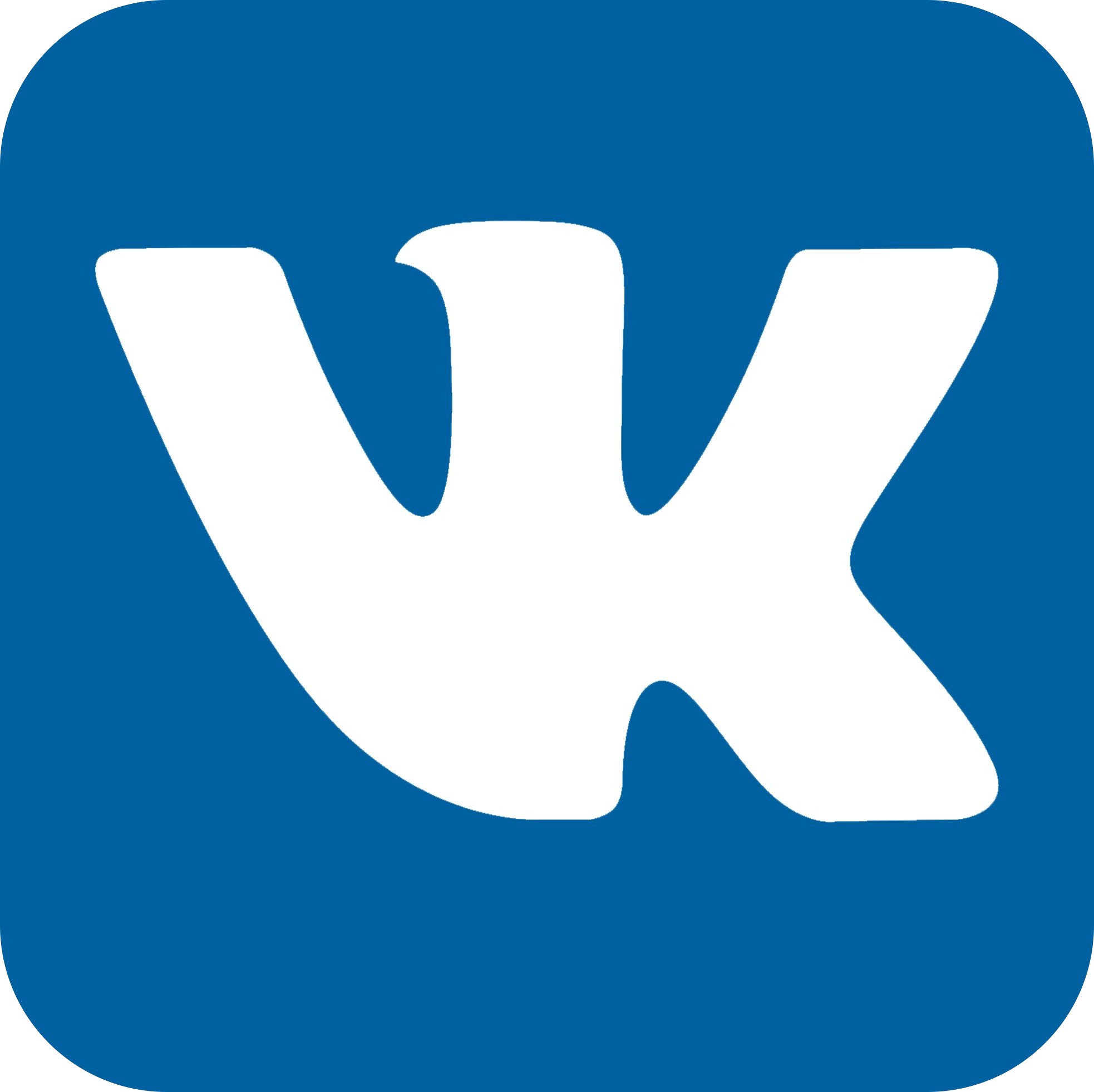 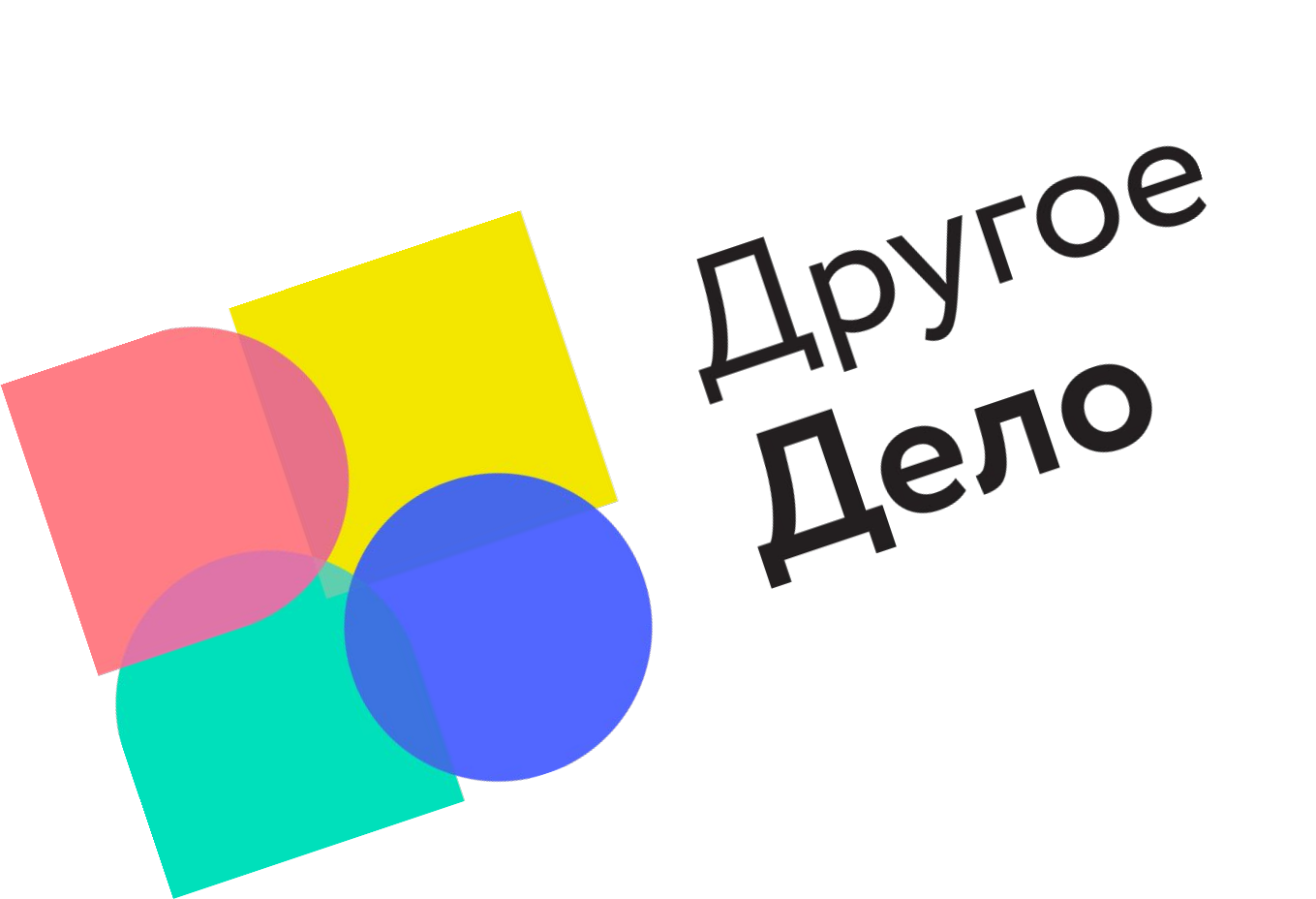 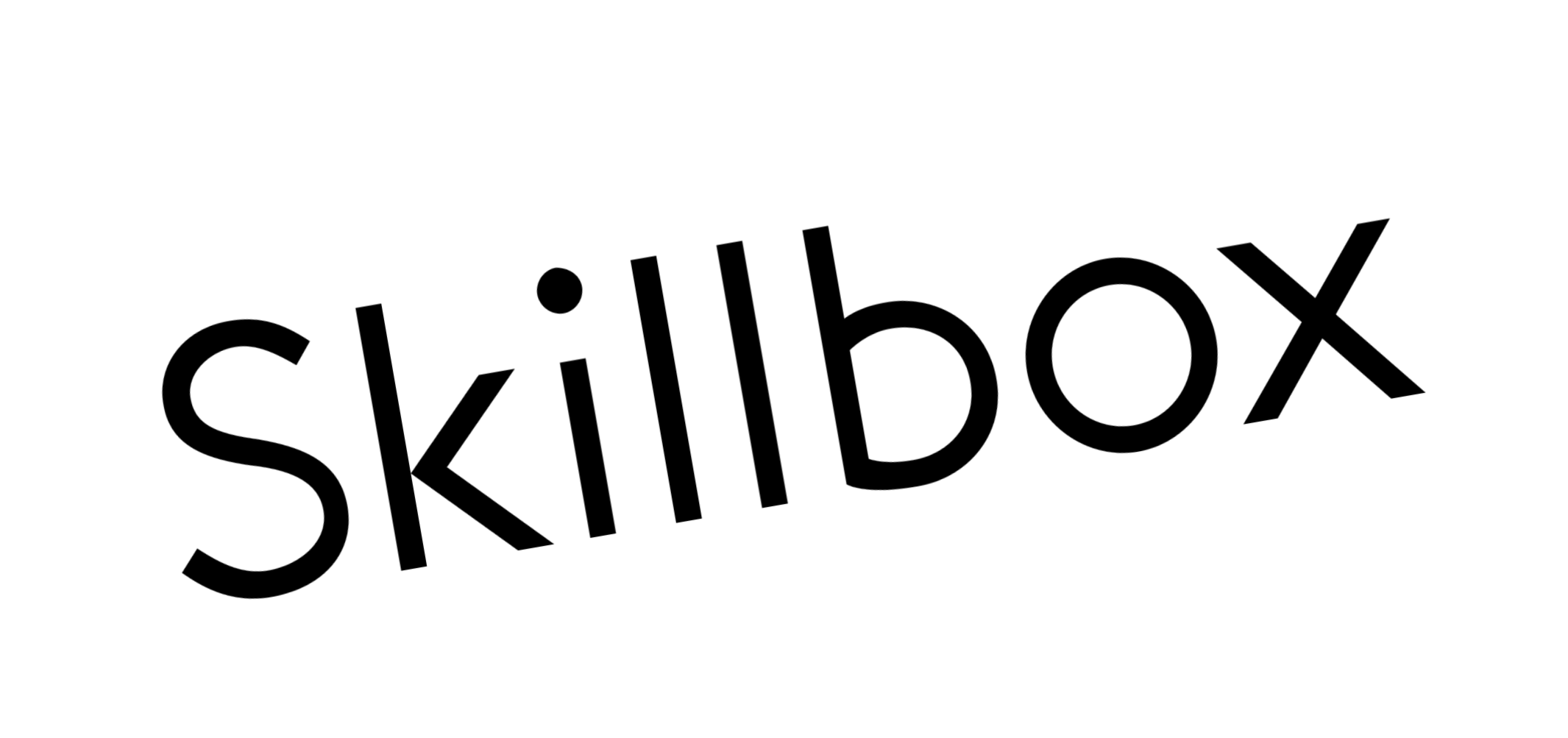 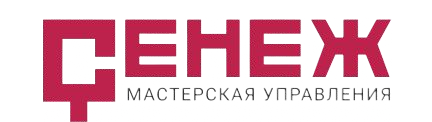 Обучают
Амбассадоров
Для развития непрерывной системы
осознанному подходу к
надпрофессинальных компетенций
построению карьеры в
обучающихся профессиональных
новых условиях. Развивают
образовательных организаций,
кроссфункциональность.
реализующих программы
soft-skills и digital-навыки.
федерального проекта
«Профессионалитет» - проводится
Обучение формированию
моделей интеллекта и
цикл культурно-образовательных
мероприятий на платформе социально
компетенций, построению
значимых инициатив «Другое Дело».
карьерной траектории,
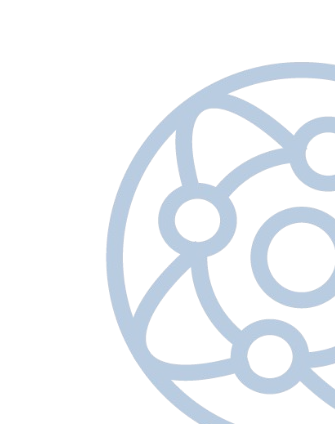 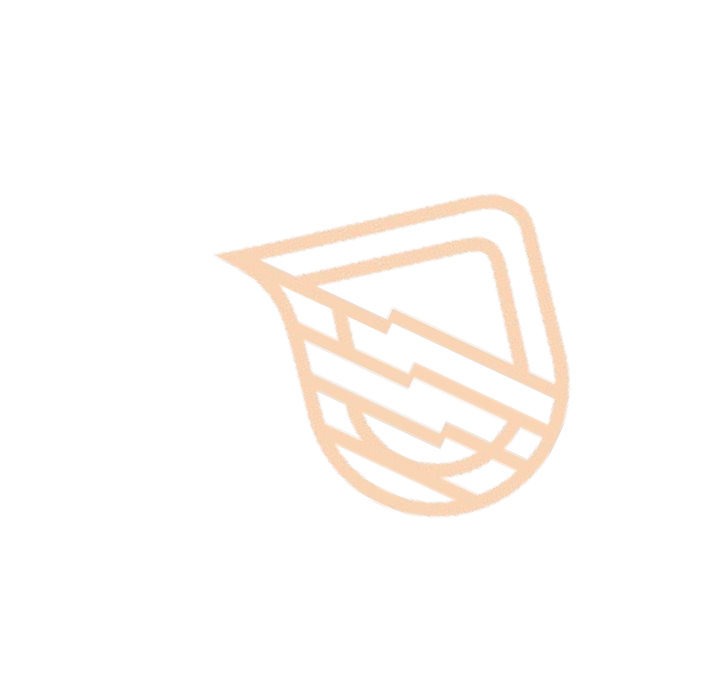 выстраиванию взаимосвязи
между развитием навыков и
Новые образовательные
планированием жизни в
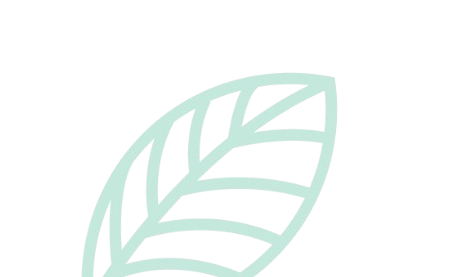 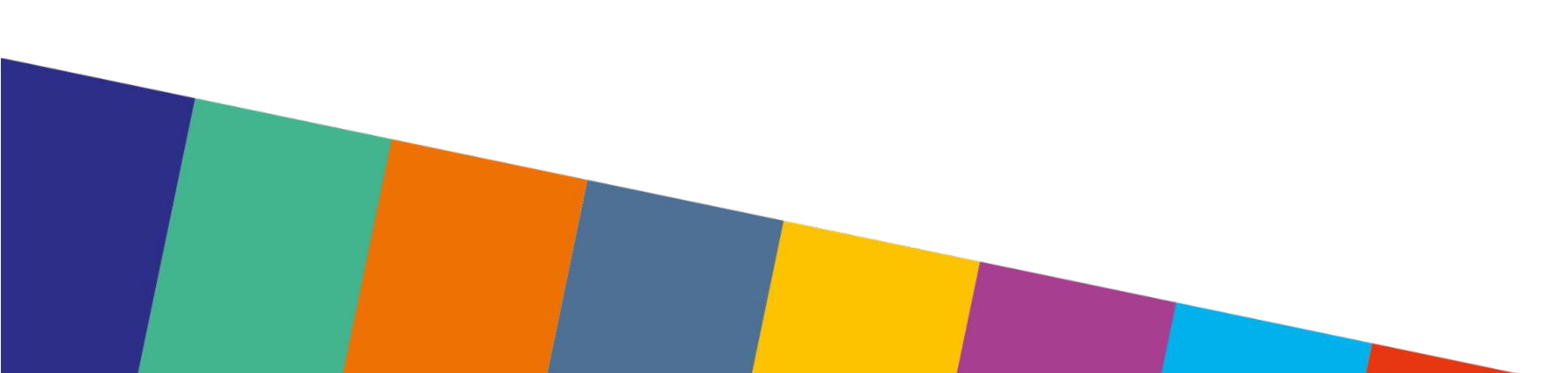 программы и мероприятия
долгосрочной перспективе.
с известными командами!
10
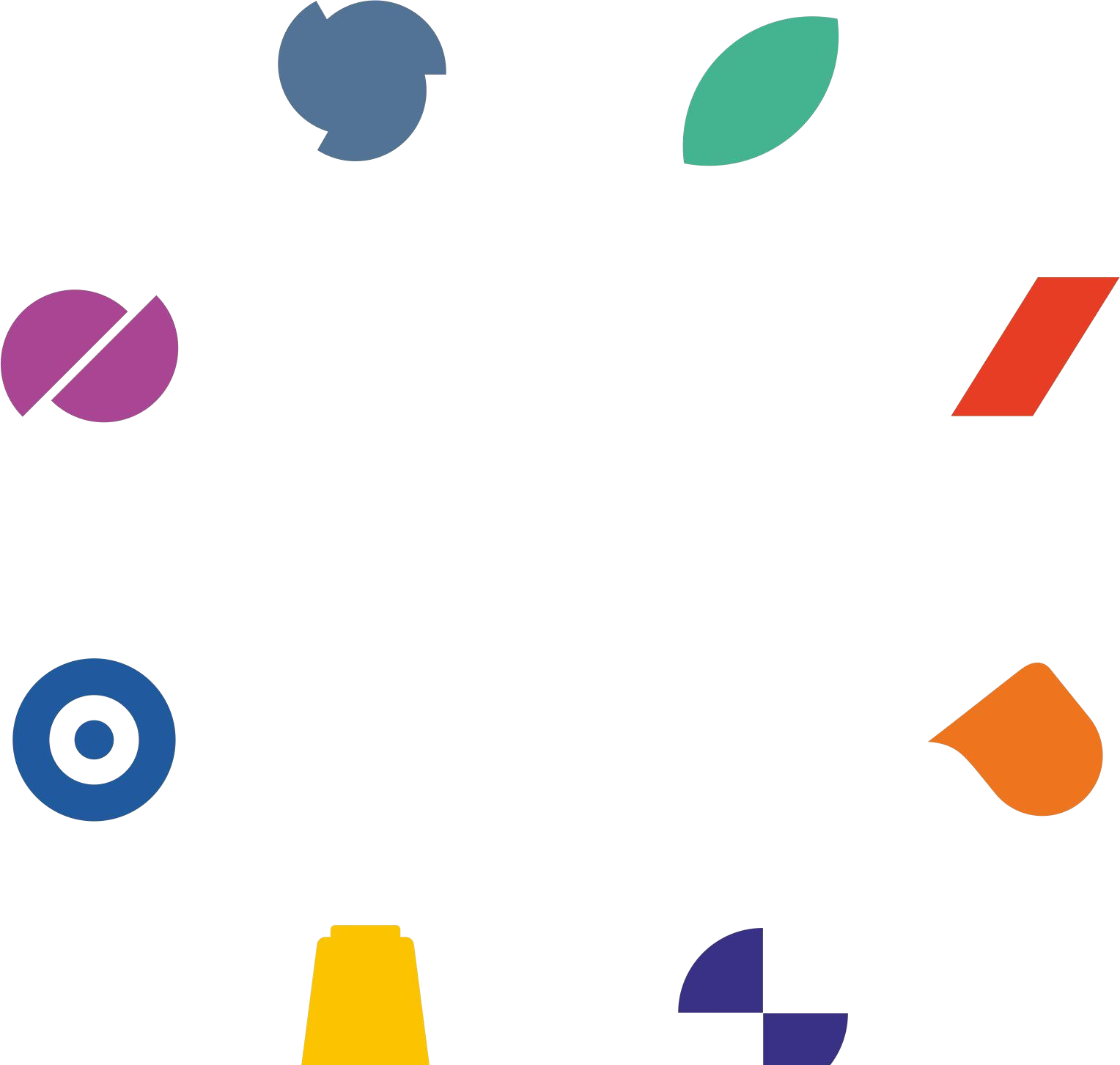 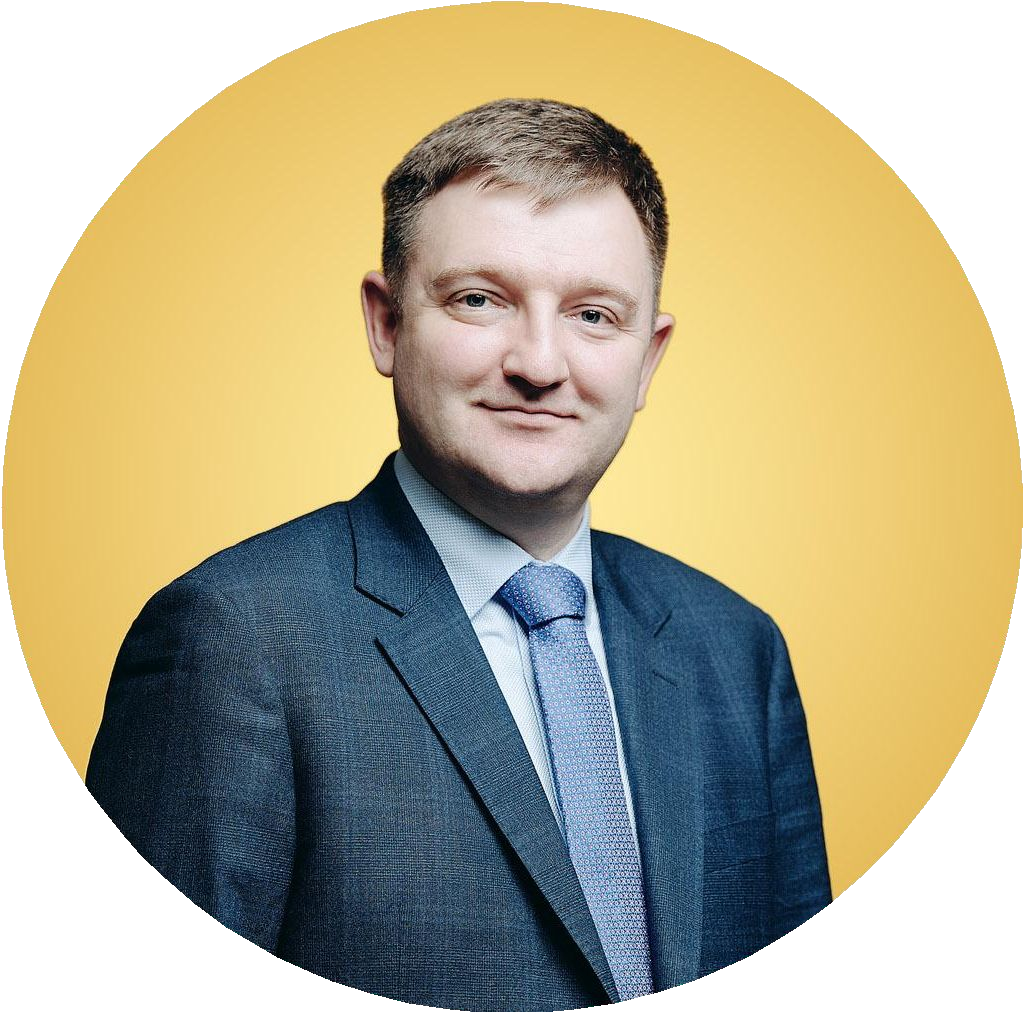 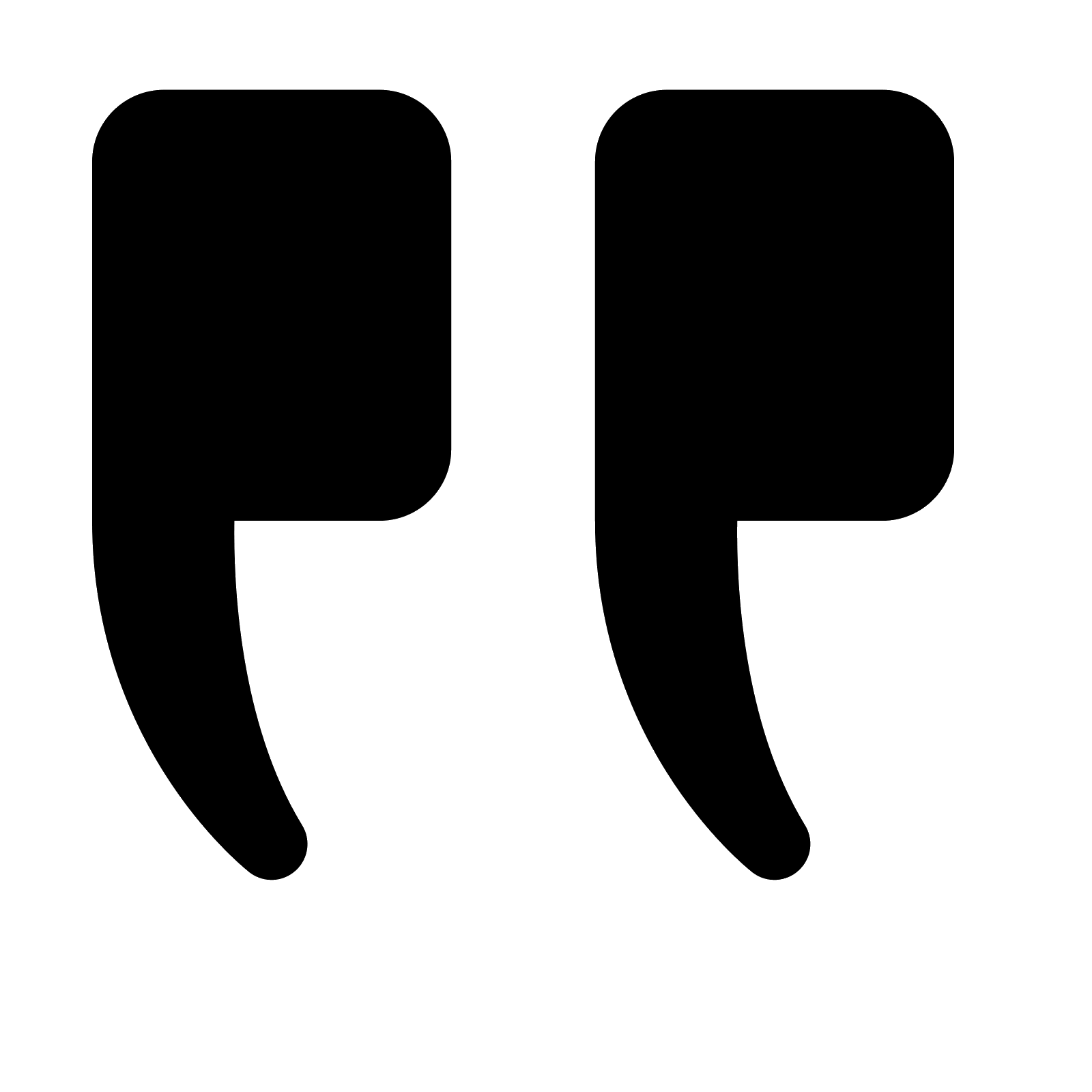 «Профессионалитет — флагманский  проект. Он соответствует запросам  абитуриентов на получение  профессии в сжатые сроки и  быстрый выход на рынок труда.
Профессионалитет – это модно!»
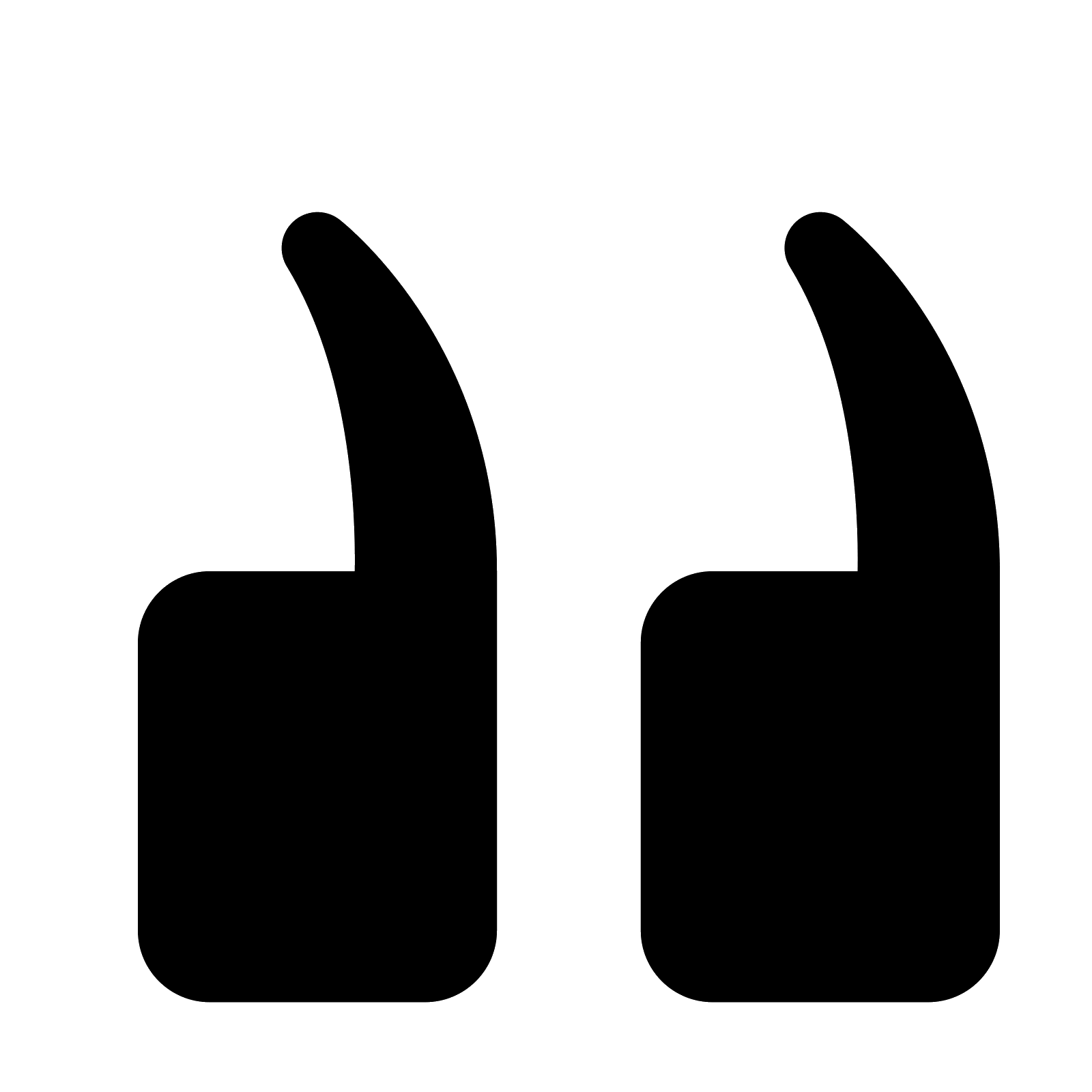 Александр Бугаев
первый заместитель
Министра просвещения
Российской Федерации
10
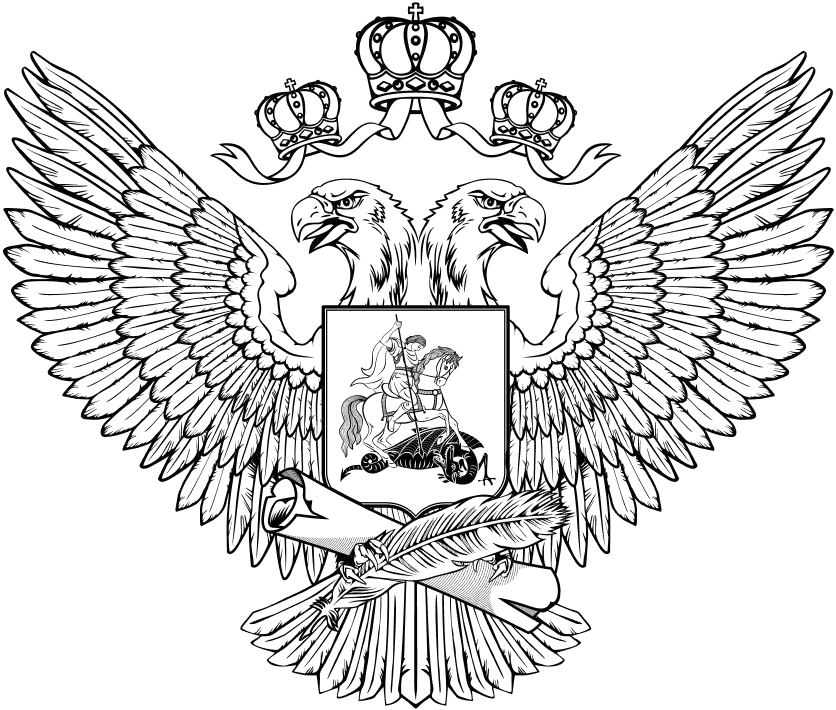 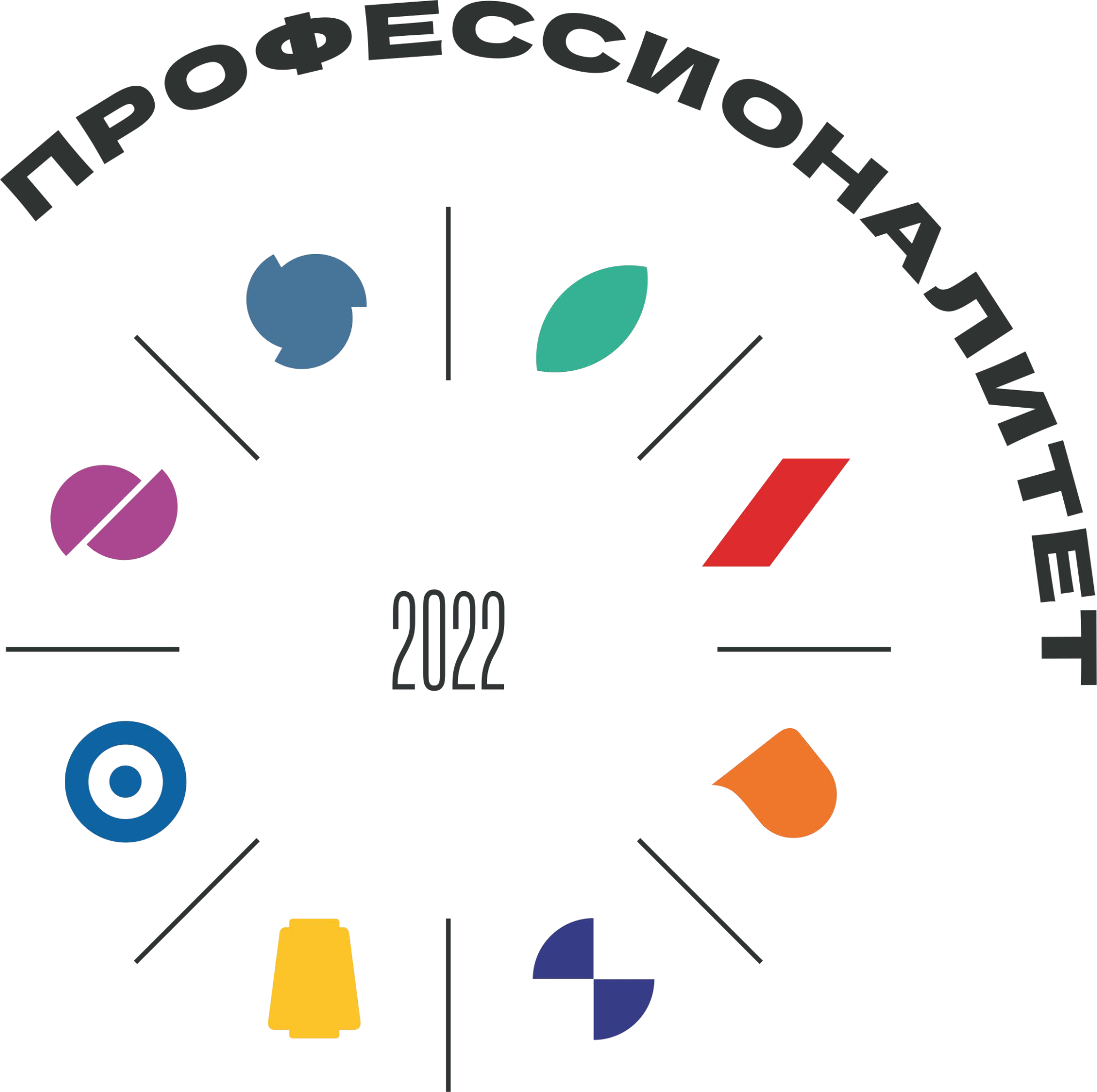 Ты
в хорошей  компании!
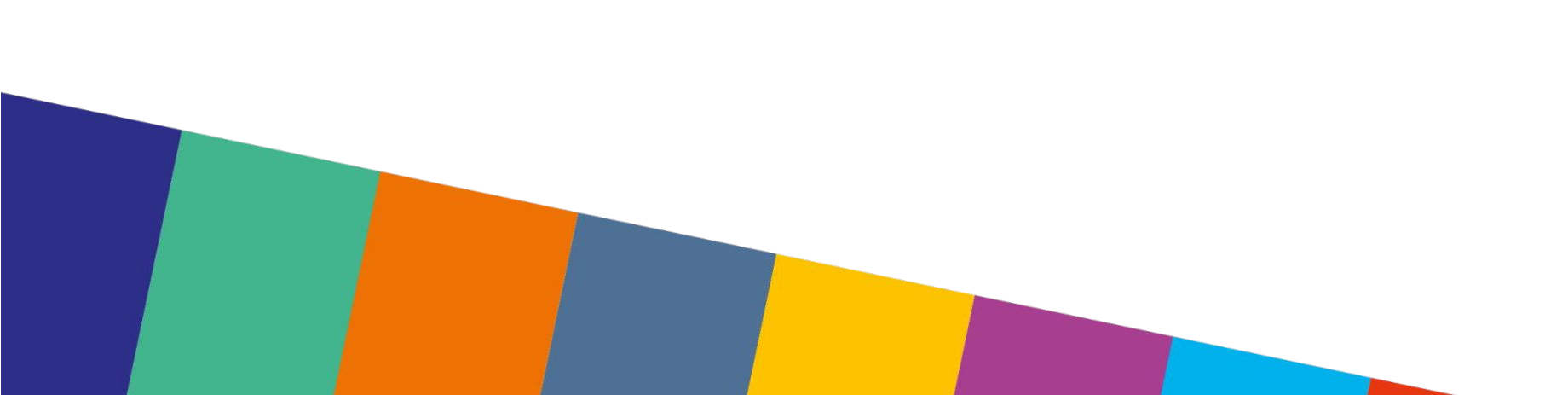 10